Guiding Belief Propagationusing Domain Knowledge forProtein-Structure Determination
Ameet Soni* and Jude Shavlik
Dept. of Computer Sciences
Dept. of Biostatistics and Medical Informatics
Craig Bingman
Dept. of Biochemistry
Center for Eukaryotic Structural Genomics


Presented at the ACM International Conference on Bioinformatics and Computational Biology 2010
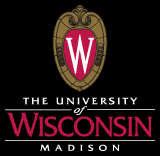 [Speaker Notes: Thank attendees, session chair
Title
Co-authors
UW-Madison]
Protein Structure Determination
2
2
Proteins essential to most cellular function
Structural support
Catalysis/enzymatic activity
Cell signaling

Protein structures determine function

X-ray crystallography is main technique for determining structures
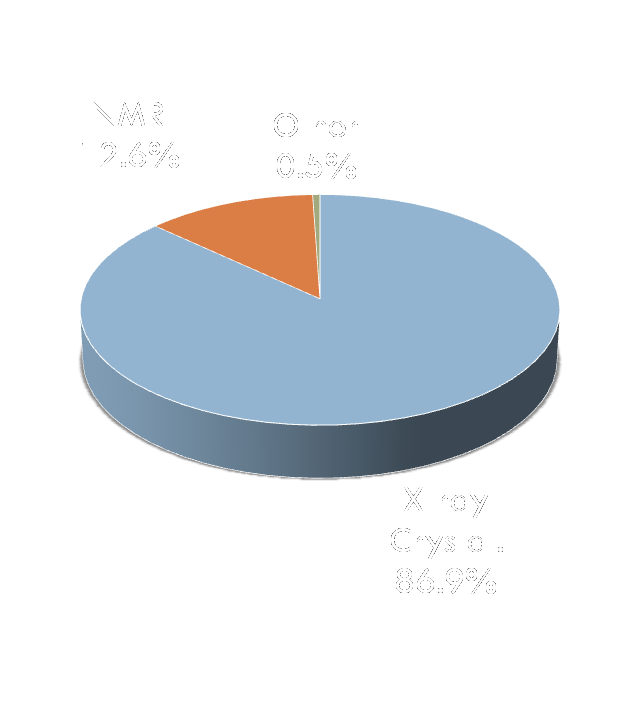 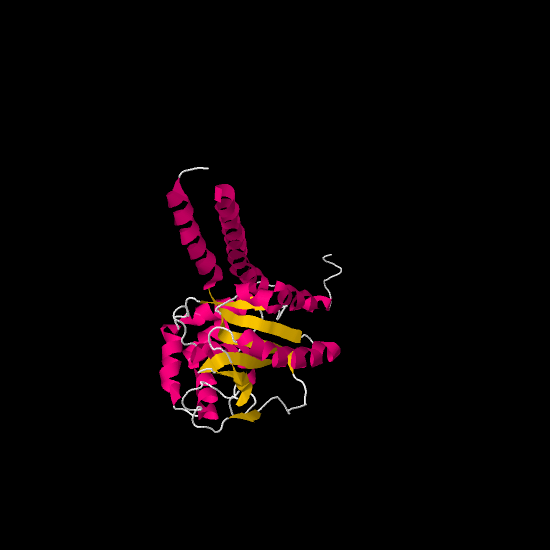 [Speaker Notes: Why proteins?
Why structures?
Why X-ray?
-ab initio still not there]
Protein Crystal
X-ray Beam
X-ray Crystallography: Background
3
3
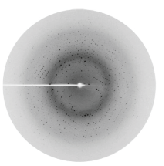 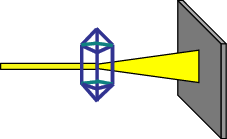 Collect
Diffraction pattern
FFT
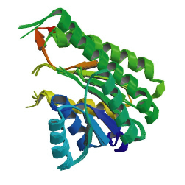 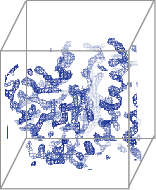 Protein 
Structure
Interpret
Electron-Density
Map (3D Image)
[Speaker Notes: Thread sequence
Major bottleneck is the last step
Automated methods needed for high throughput pipeline
This is simple looking case]
Task Overview
4
4
Given:
A protein sequence
Electron-density map (EDM) of protein

Do:
Automatically produce a protein structure (or trace) that is
All atom
Physically feasible
SAVRVGLAIM...
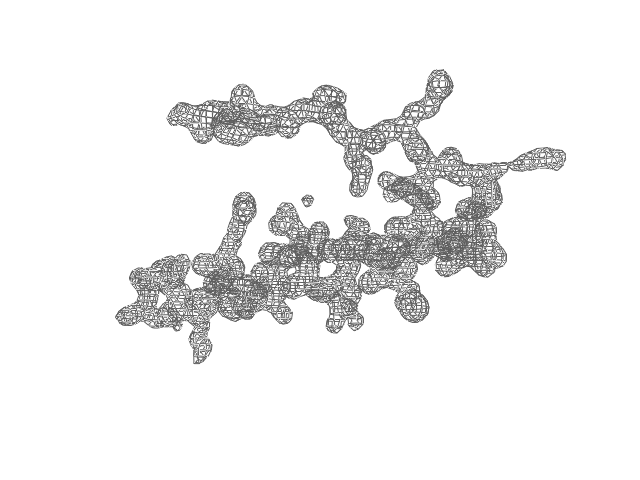 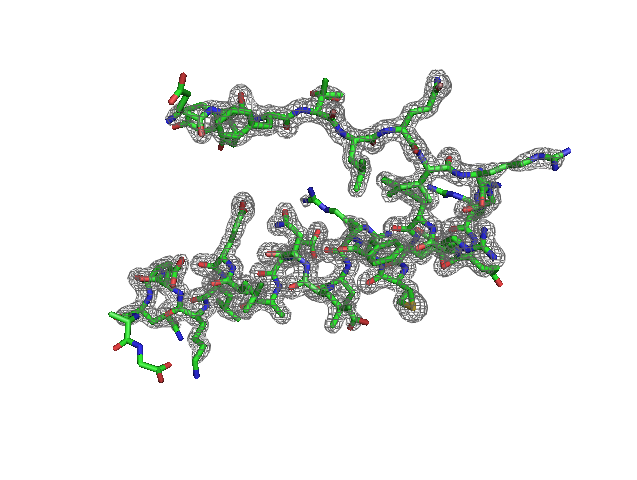 [Speaker Notes: Same as ab initio prediction, plus map
this is simple case]
TEXTAL & RESOLVE
ARP/wARP
Our Method: ACMI
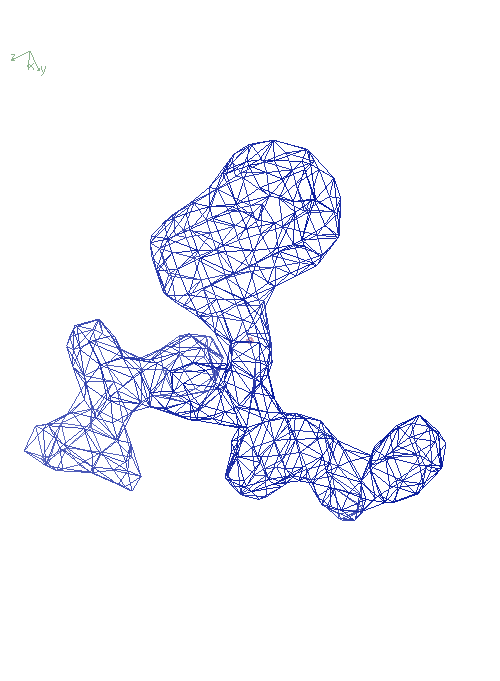 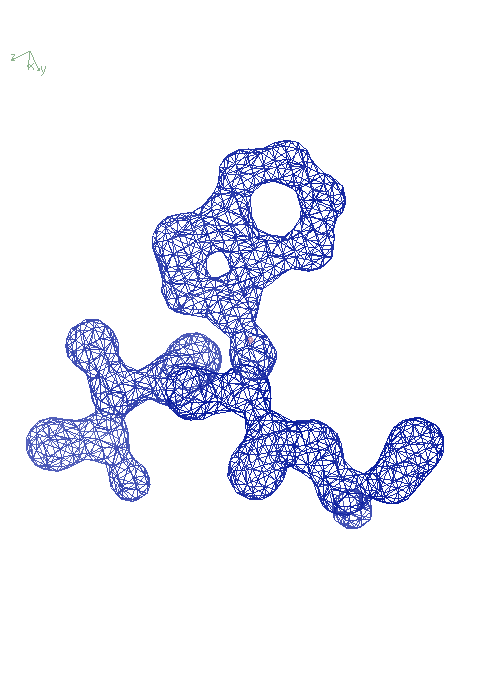 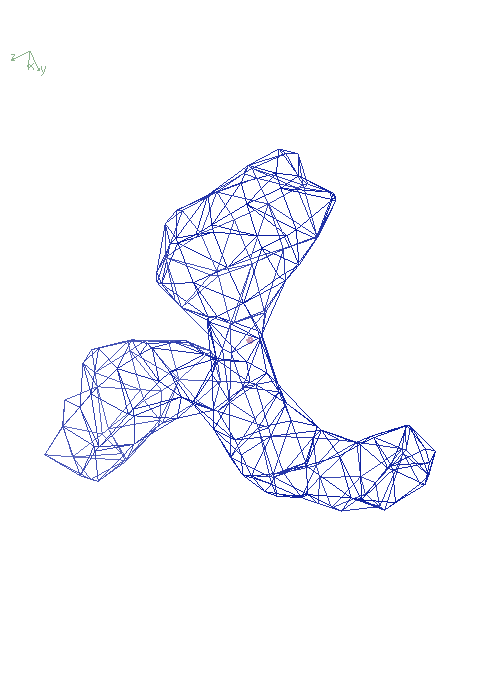 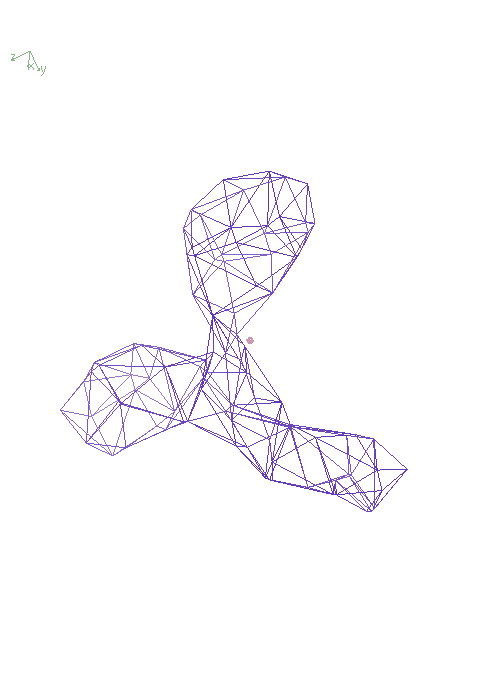 1 Å
2 Å
3 Å
4 Å
Challenges & Related Work
5
5
[Speaker Notes: ARP/wARP most popular technique
poor resolution is property of protein
Arrows are primary focus]
- Background
ACMI Overview
6
6
- Inference in ACMI-BP
- Guiding Belief Propagation
- Experiments & Results
b
b
*1…M
*2
*M
*1
pk+1(b     )
pk+1(b     )
pk+1(b     )
b
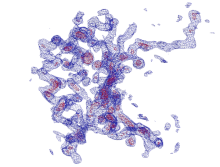 k
k-1
k+1
k+1
k+1
k+1
…
Our Technique: ACMI
7
7
Perform Local Match
Apply Global Constraints
Sample Structure
ACMI-SH
ACMI-BP
ACMI-PF
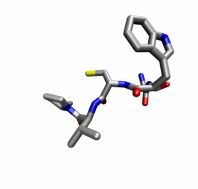 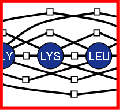 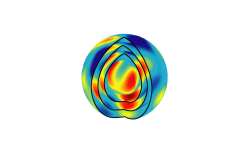 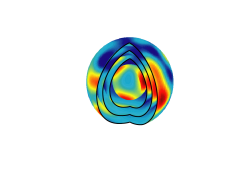 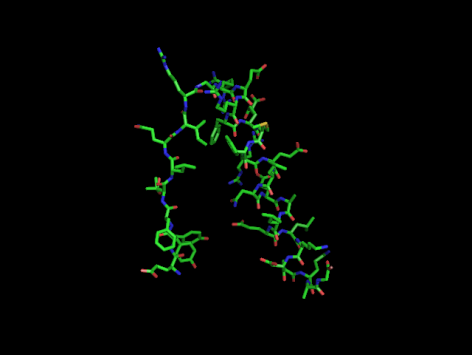 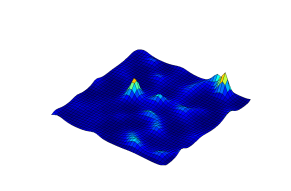 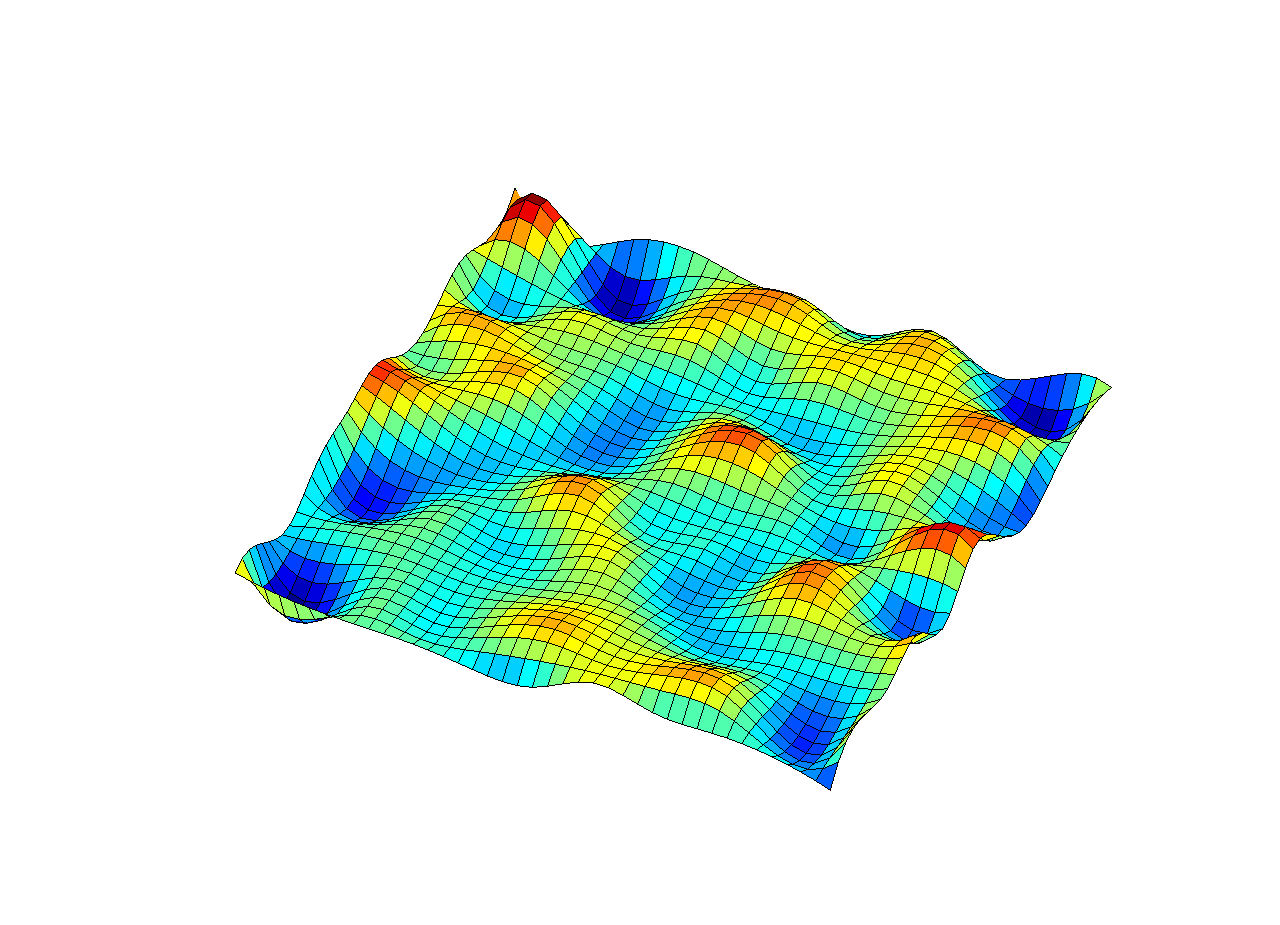 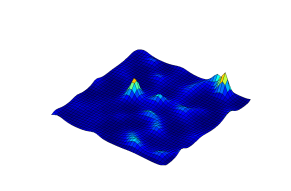 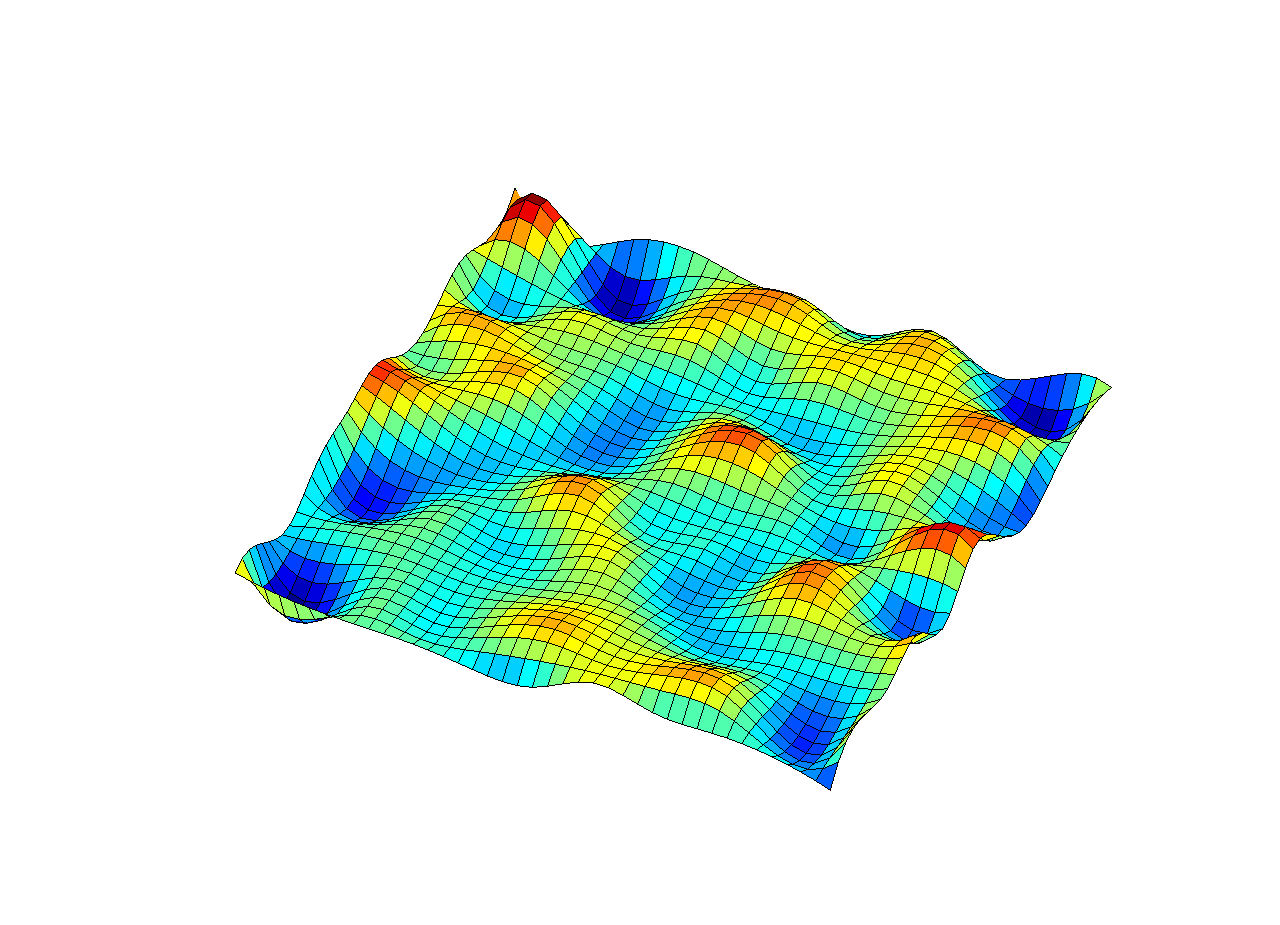 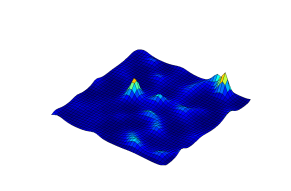 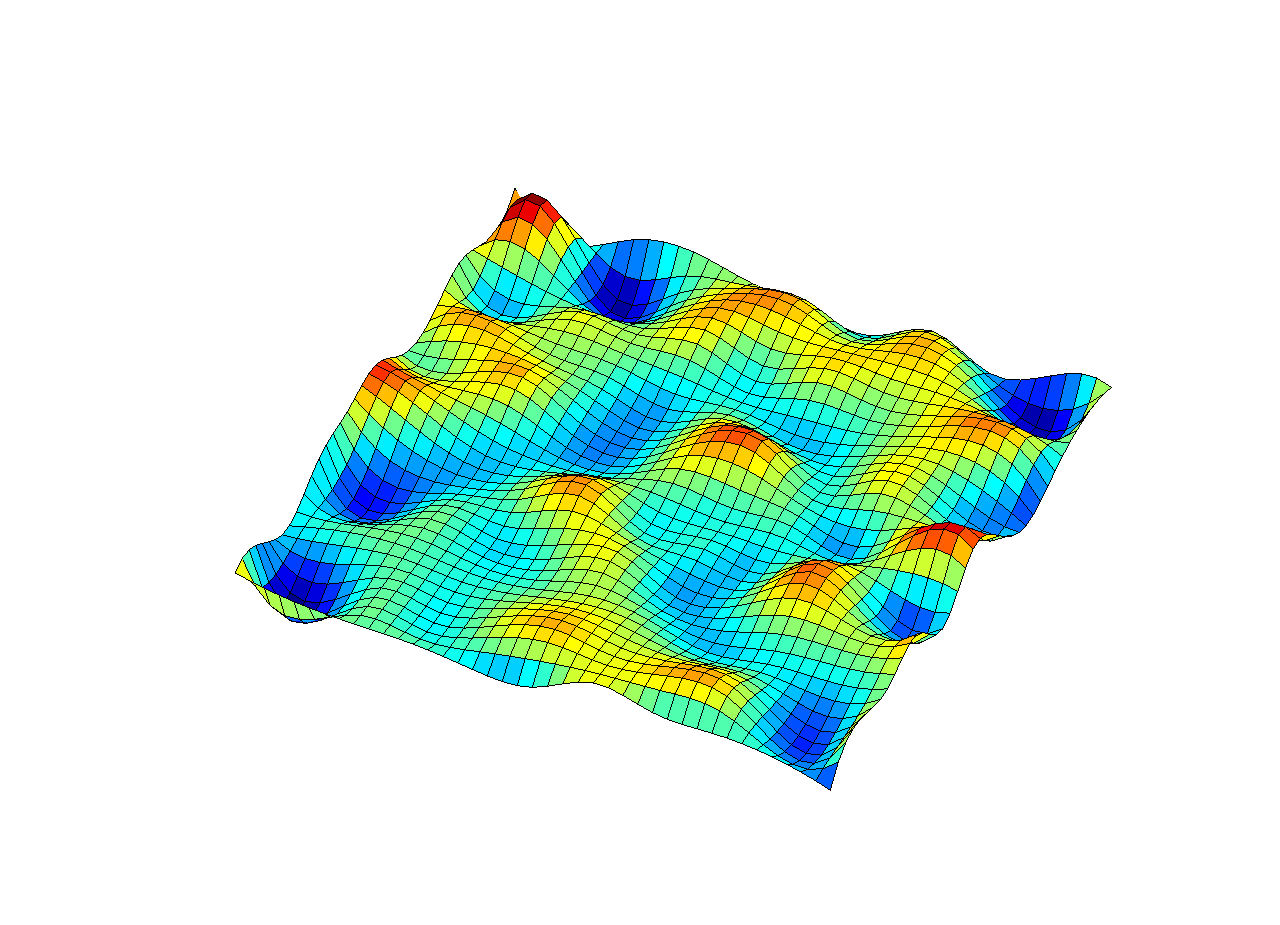 marginal probabilityof each AA’s location
a priori probability of
each AA’s location
all-atom protein structures
[Speaker Notes: Automated Crystallographic Map Interpretation
Probabilistic model
3 phase]
Previous Work [DiMaio et al, 2007]
8
8
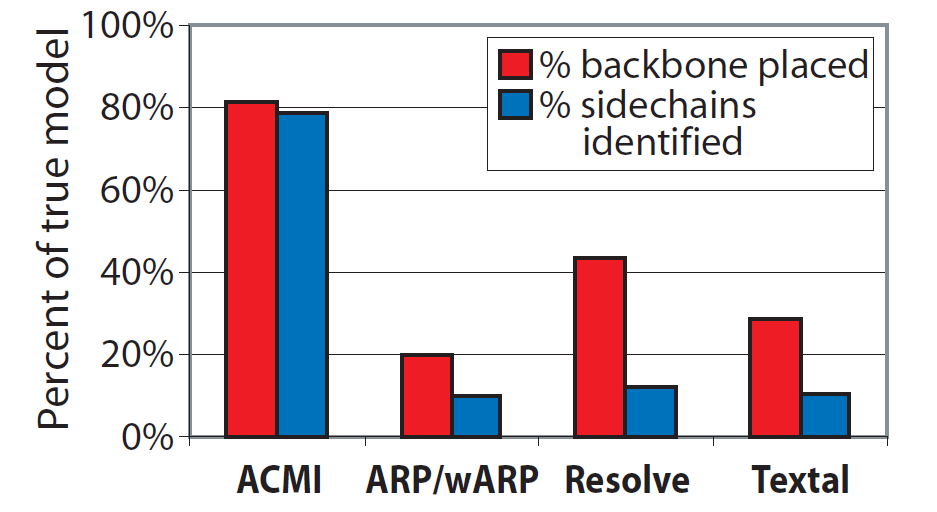 b
b
*1…M
*2
*M
*1
pk+1(b     )
pk+1(b     )
pk+1(b     )
b
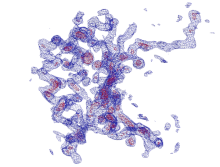 k
k-1
k+1
k+1
k+1
k+1
…
ACMI Framework
9
9
Perform Local Match
Apply Global Constraints
Sample Structure
ACMI-SH
ACMI-BP
ACMI-PF
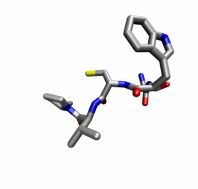 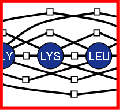 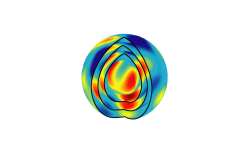 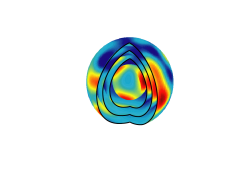 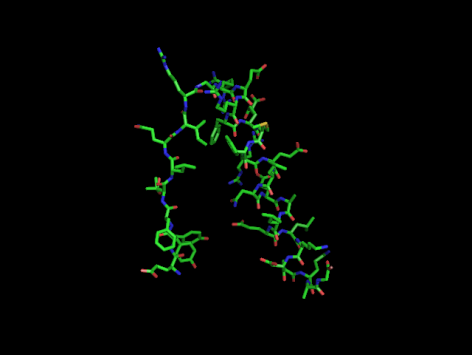 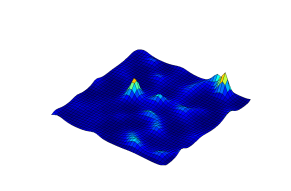 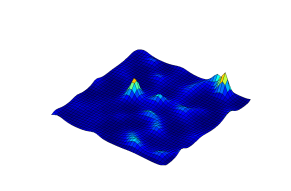 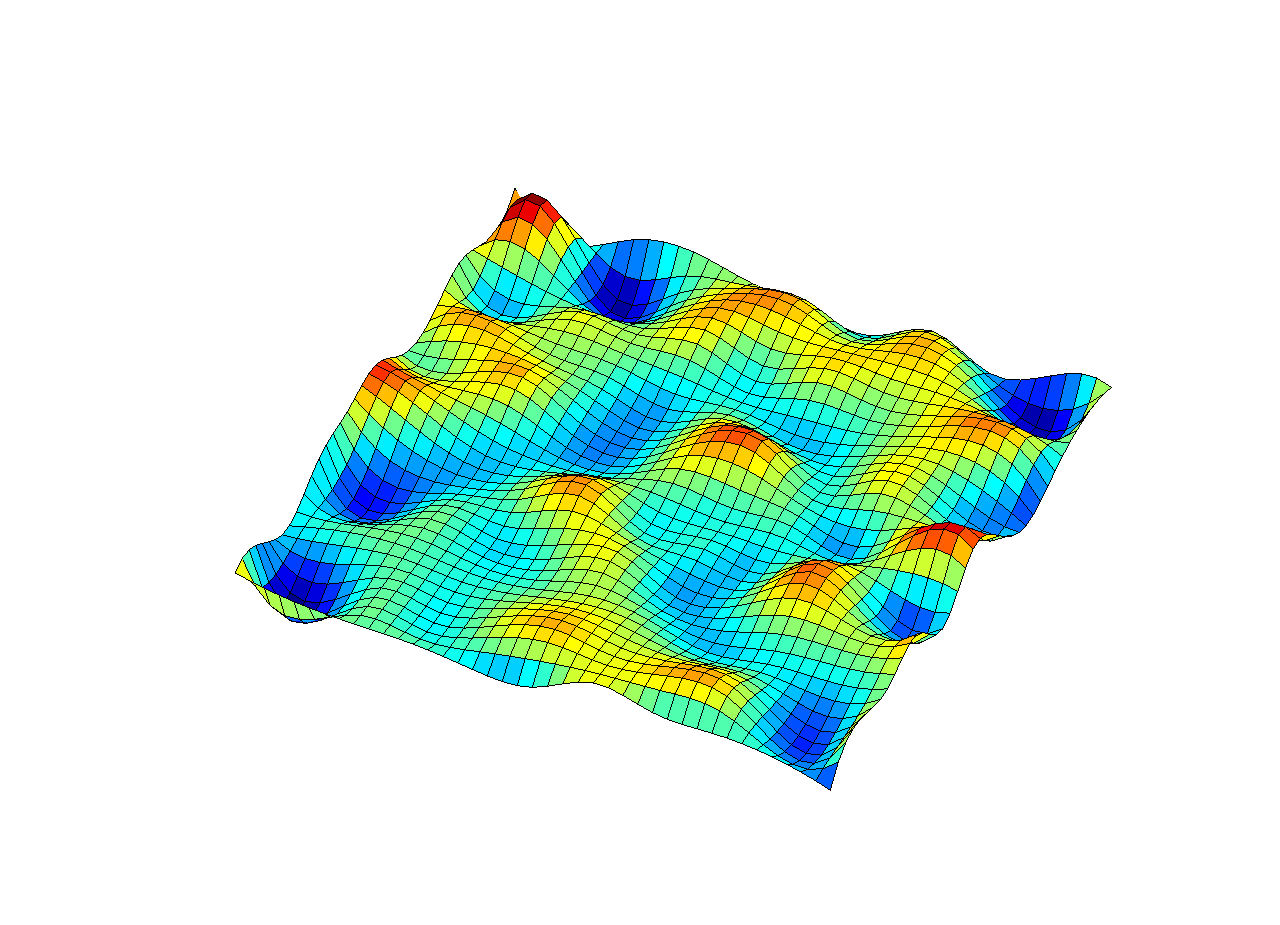 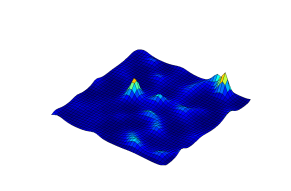 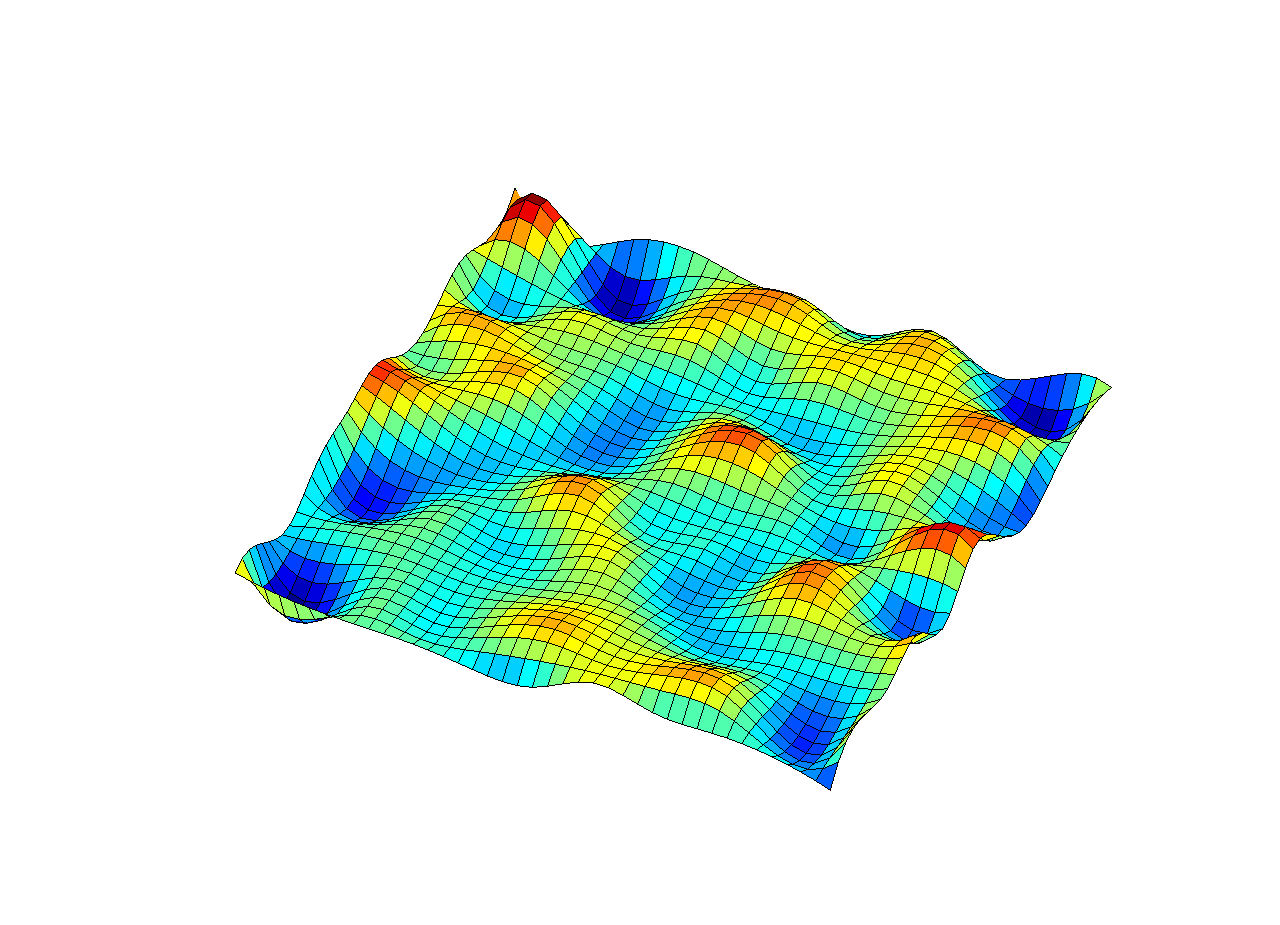 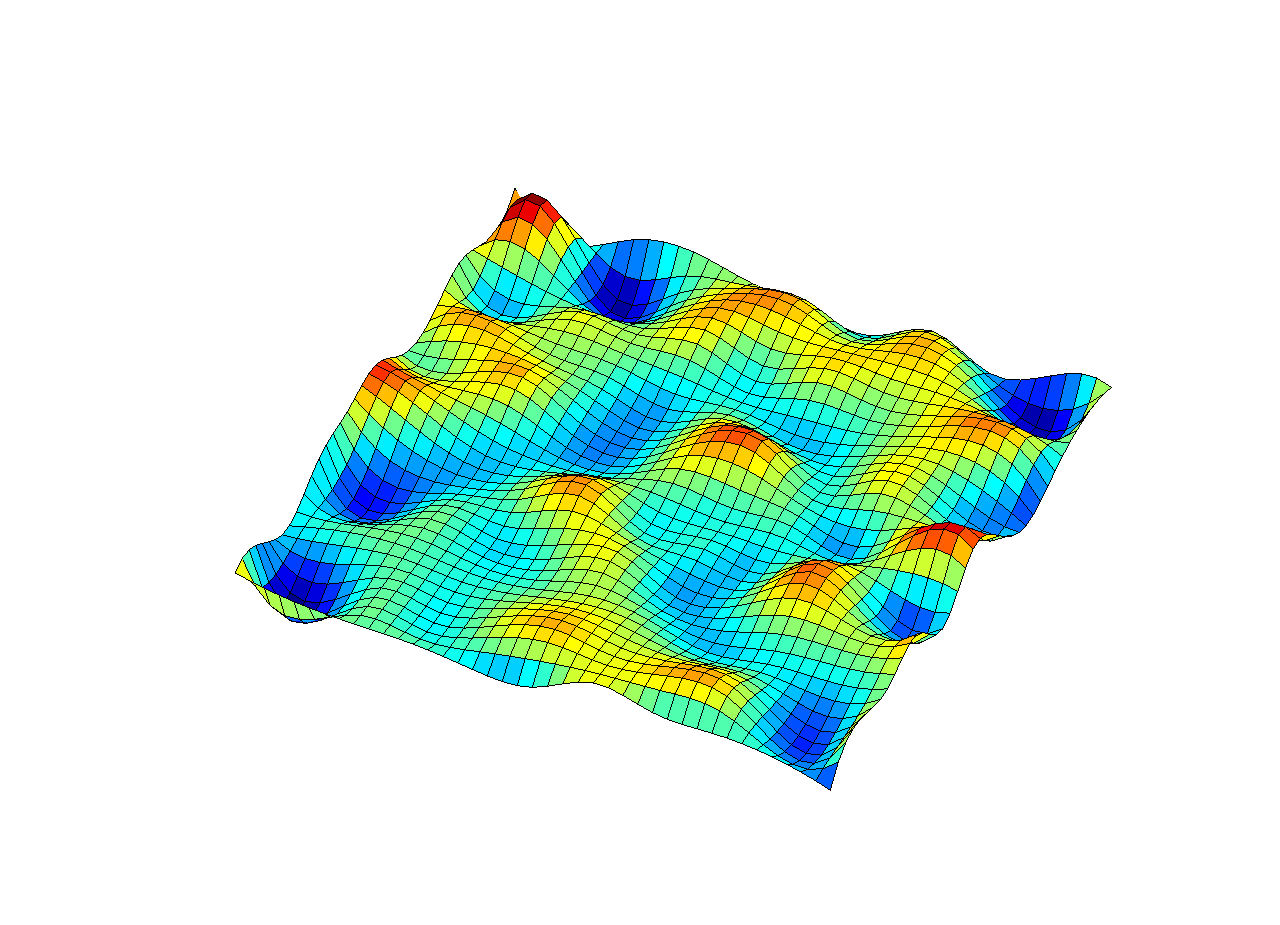 a priori probability of
each AA’s location
marginal probabilityof each AA’s location
all-atom protein structures
[Speaker Notes: We focus on on #2]
- Background
- ACMI Overview
Inference in ACMI-BP
10
10
- Guiding Belief Propagation
- Experiments & Results
GLY
ALA
SER
LEU
LYS
ACMI-BP
11
11
ACMI models the probability of all possible traces using a pairwise Markov Random Field (MRF)
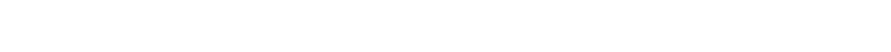 [Speaker Notes: MRF is undirected graphical model
Compact representation of full-joint probability
U is trace, M is map, A vertex represents an amino acid’s location, ui
An edge enforces a pairwise constraint between two amino acids]
GLY
ALA
SER
LEU
LYS
ACMI-BP: Pairwise Markov Field
12
12
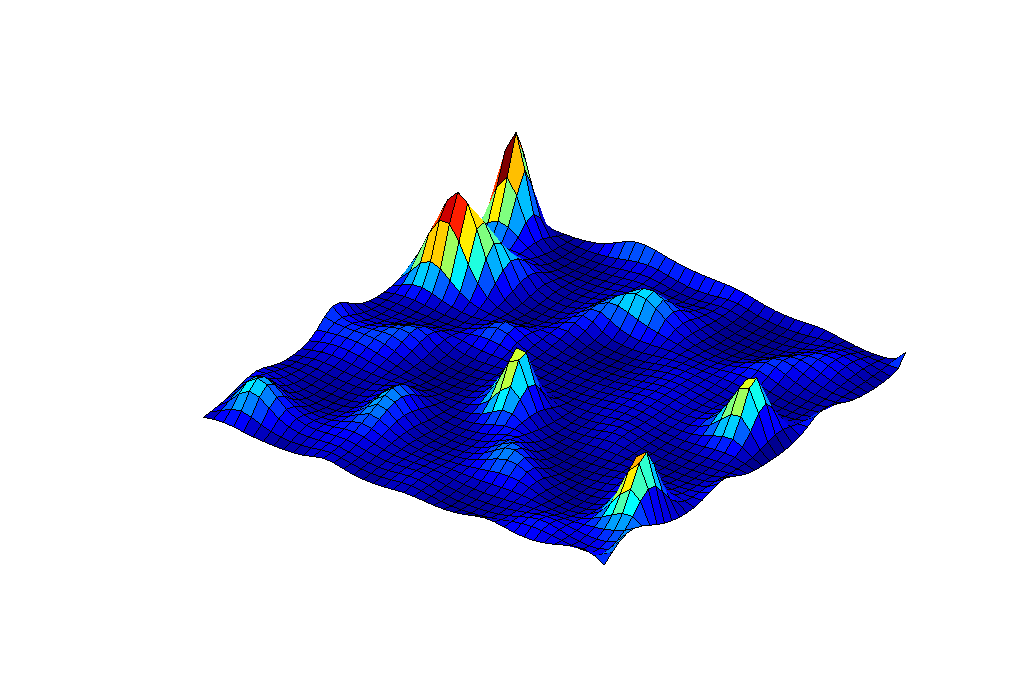 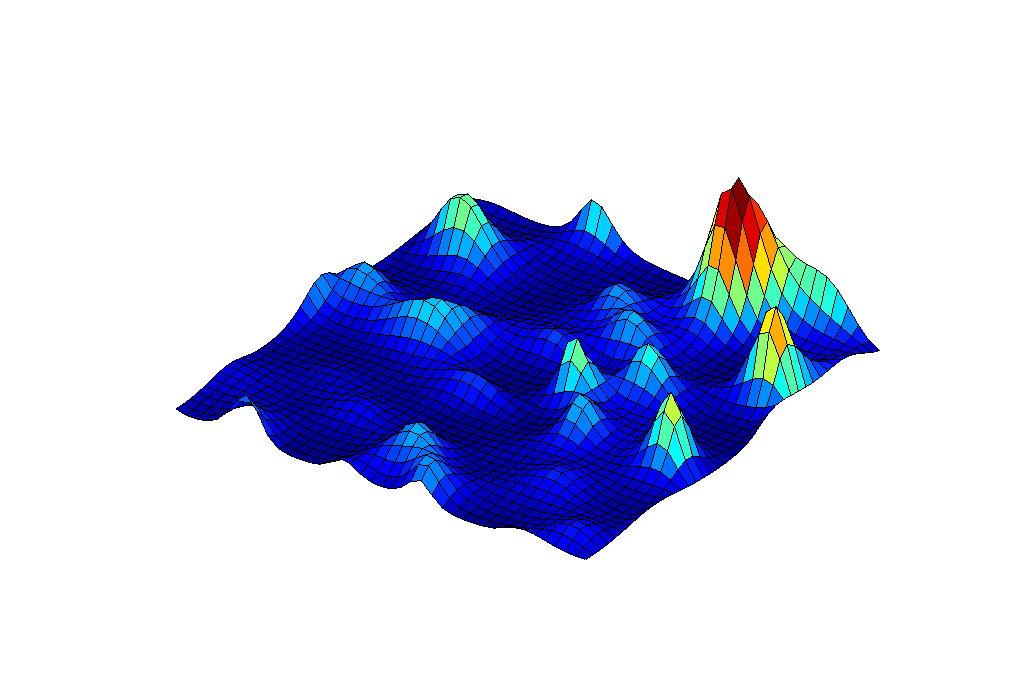 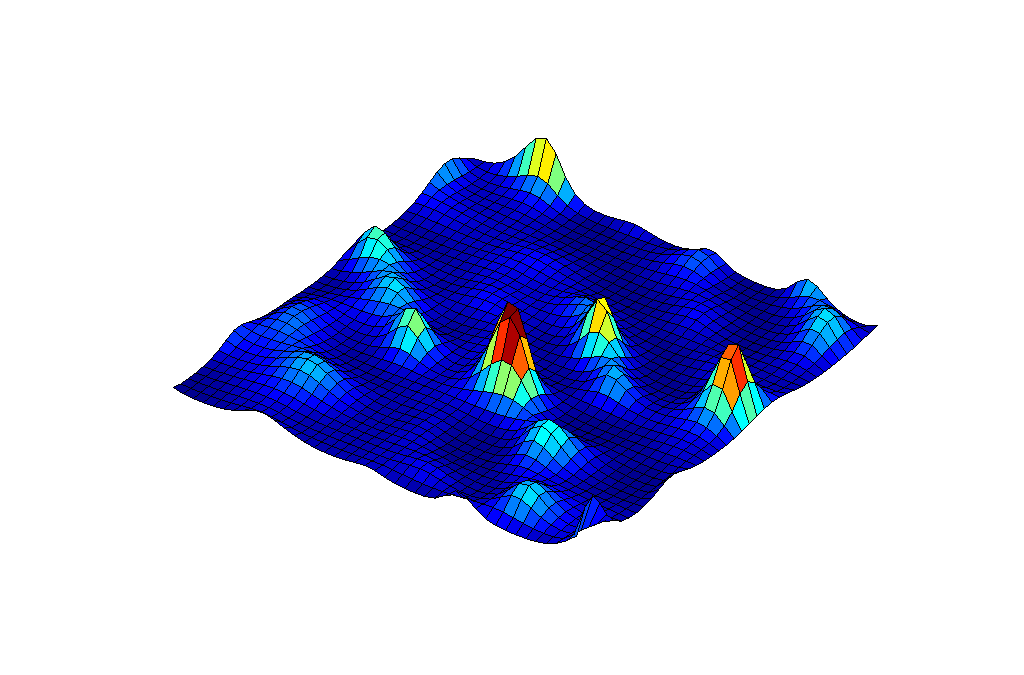 Model ties adjacency constraints, occupancy constraints, and Phase 1 priors
[Speaker Notes: combine visual evidence with chemical constraints
Adjacency constraint -  3.8A
Occupancy potential]
Approximate Inference
13
13
P(U|M)  intractable to calculate, maximize exactly

ACMI-BP uses Loopy Belief Propagation (BP)
Local, message-passing scheme 
Distributes evidence between nodes
Approximates marginal probabilities if graph has cycles
[Speaker Notes: BP not guaranteed to converge
Marginal is posterior probability of a single variable]
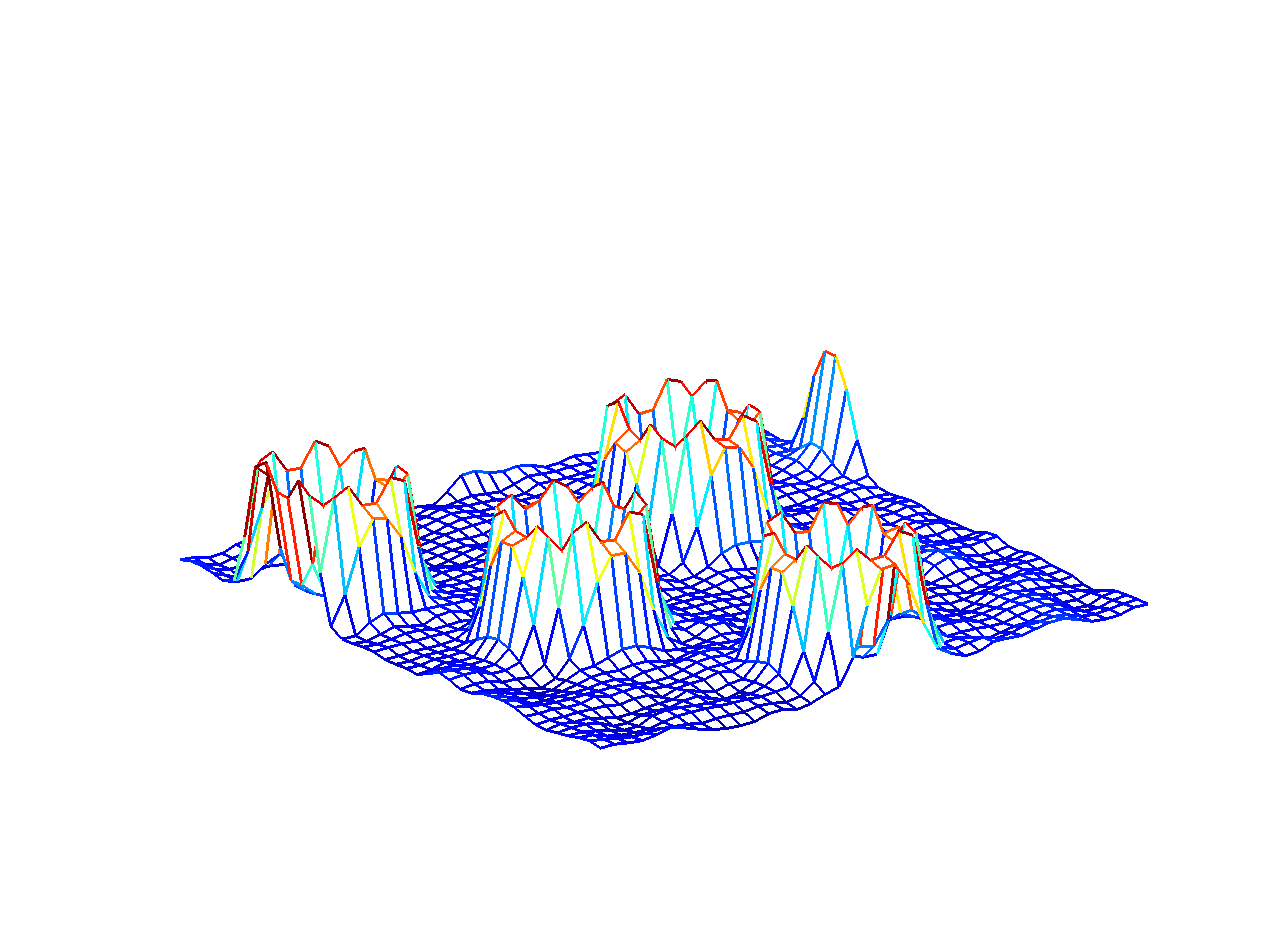 LEU32
LYS31
ACMI-BP: Loopy Belief Propagation
14
14
mLYS31→LEU32
pLEU32
pLYS31
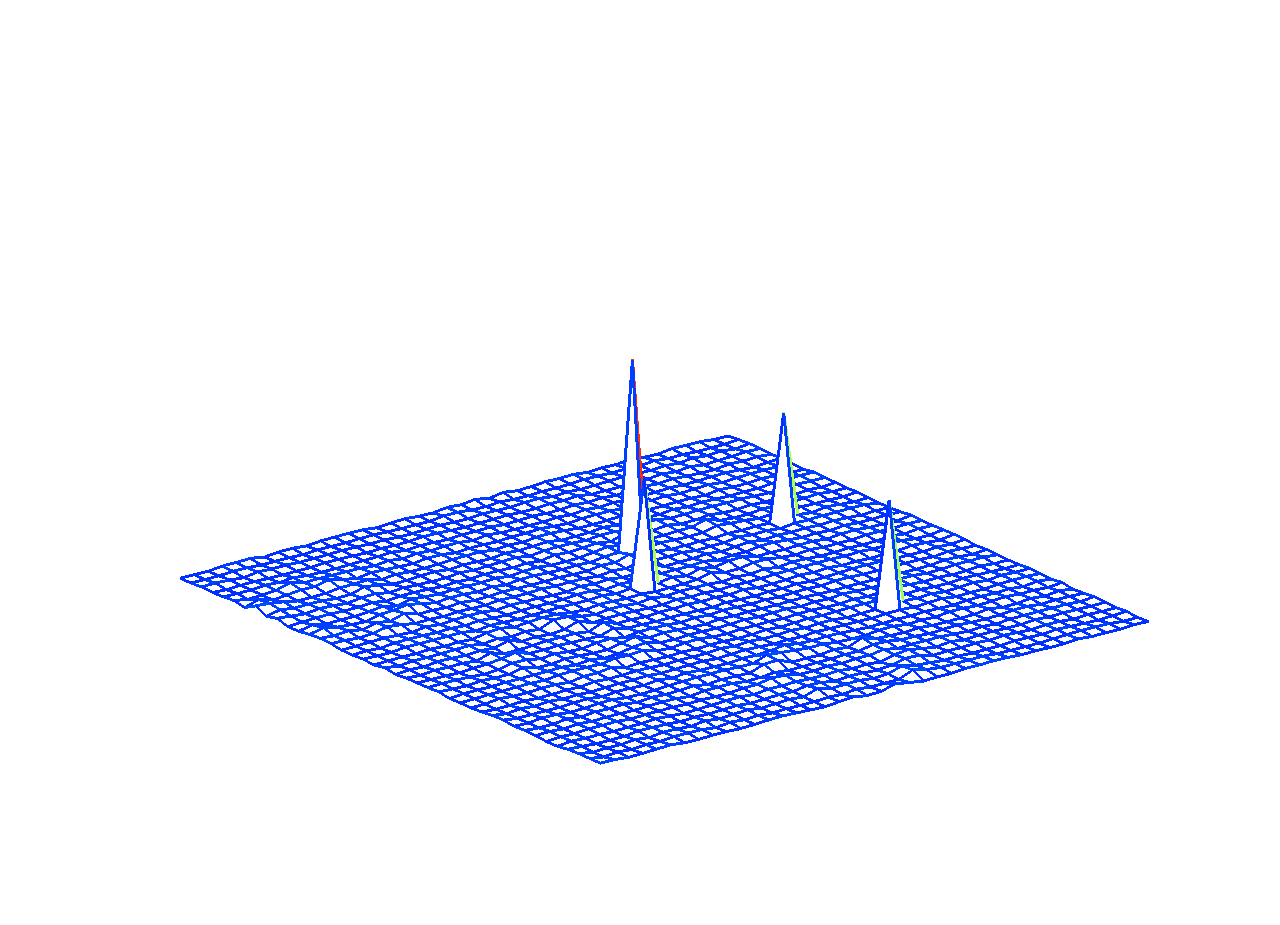 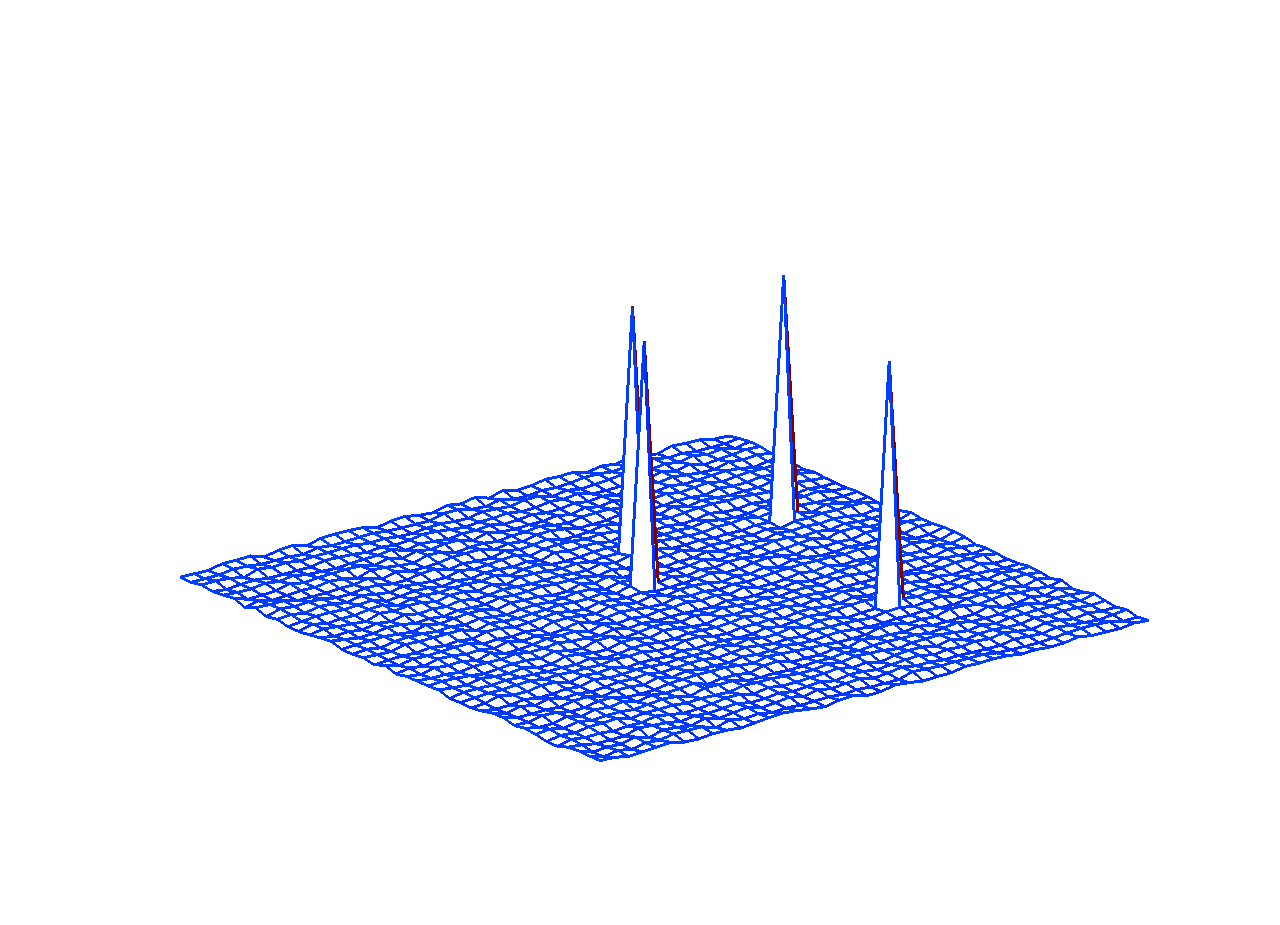 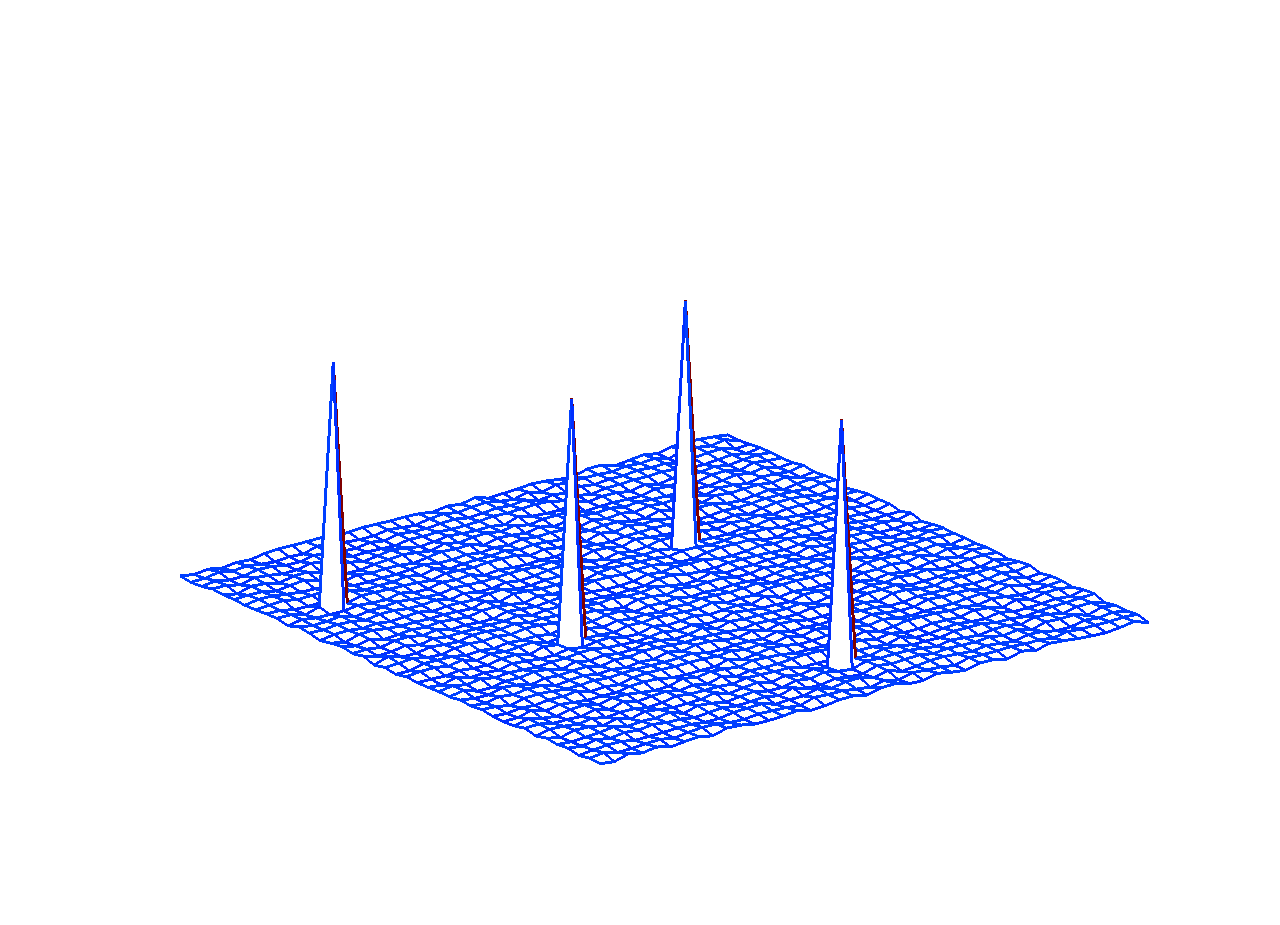 [Speaker Notes: FAST!!!!!!!!!!!!!!

one message being passed]
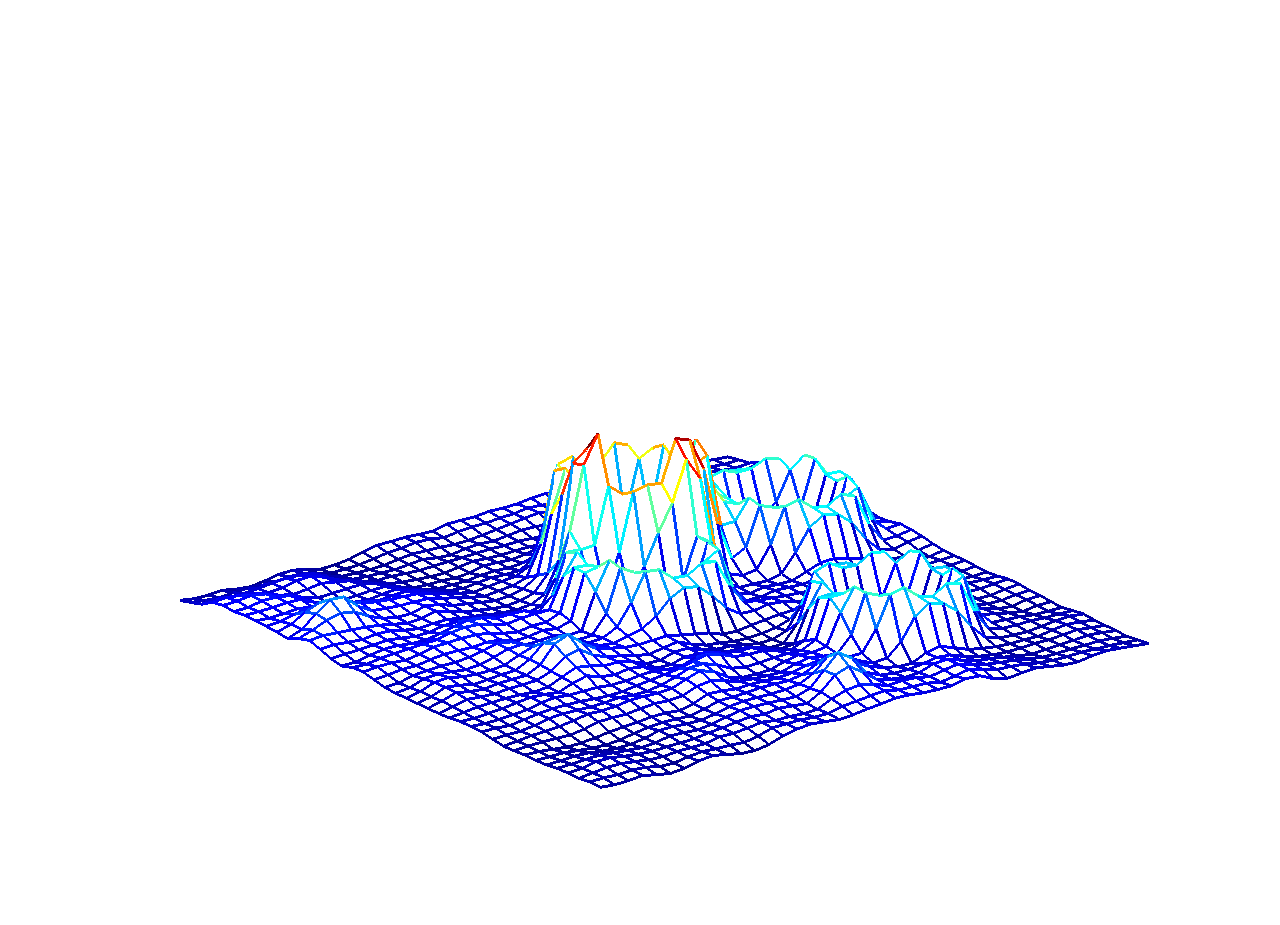 LEU32
LYS31
ACMI-BP: Loopy Belief Propagation
15
15
mLEU32→LEU31
pLEU32
pLYS31
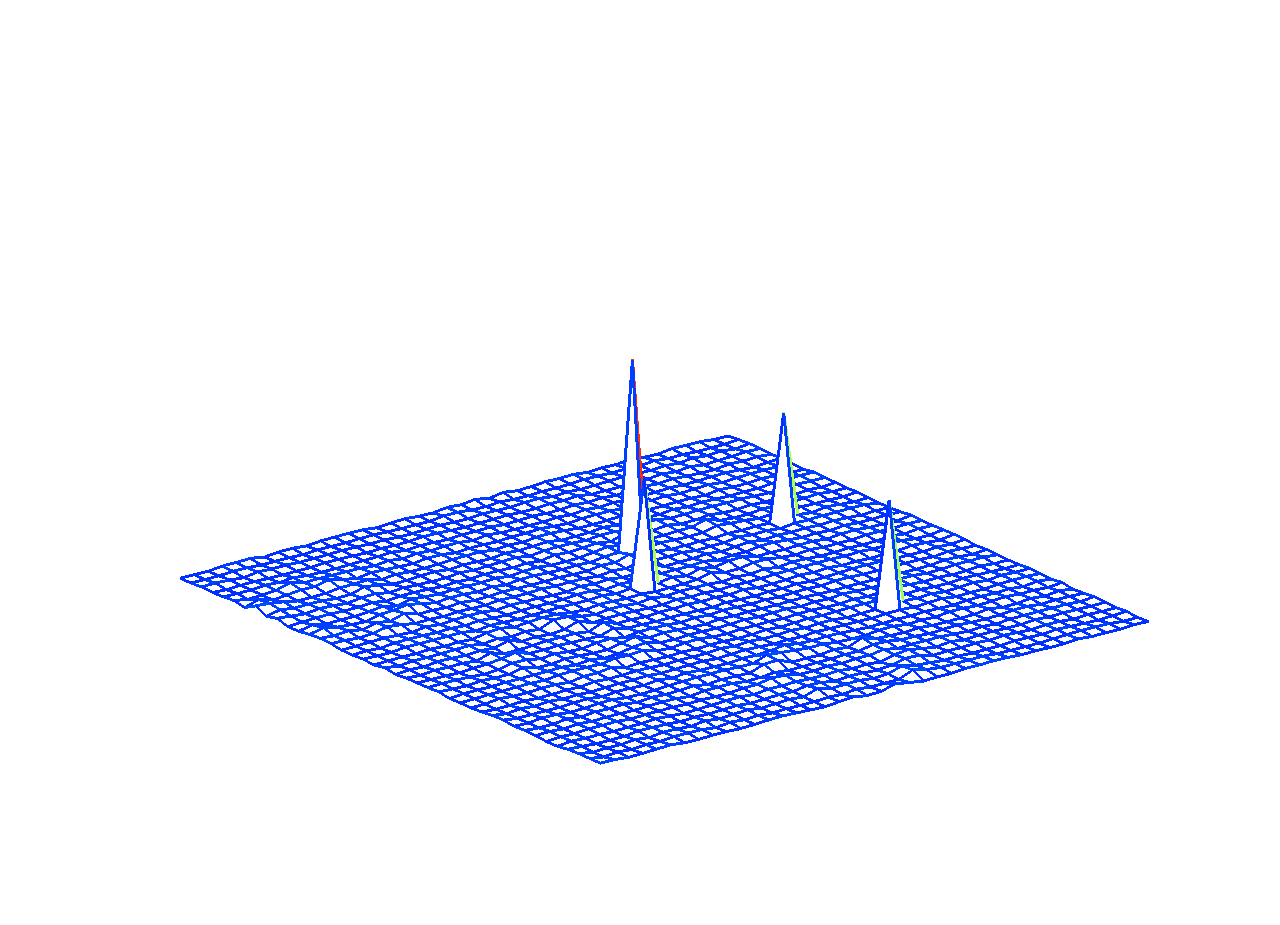 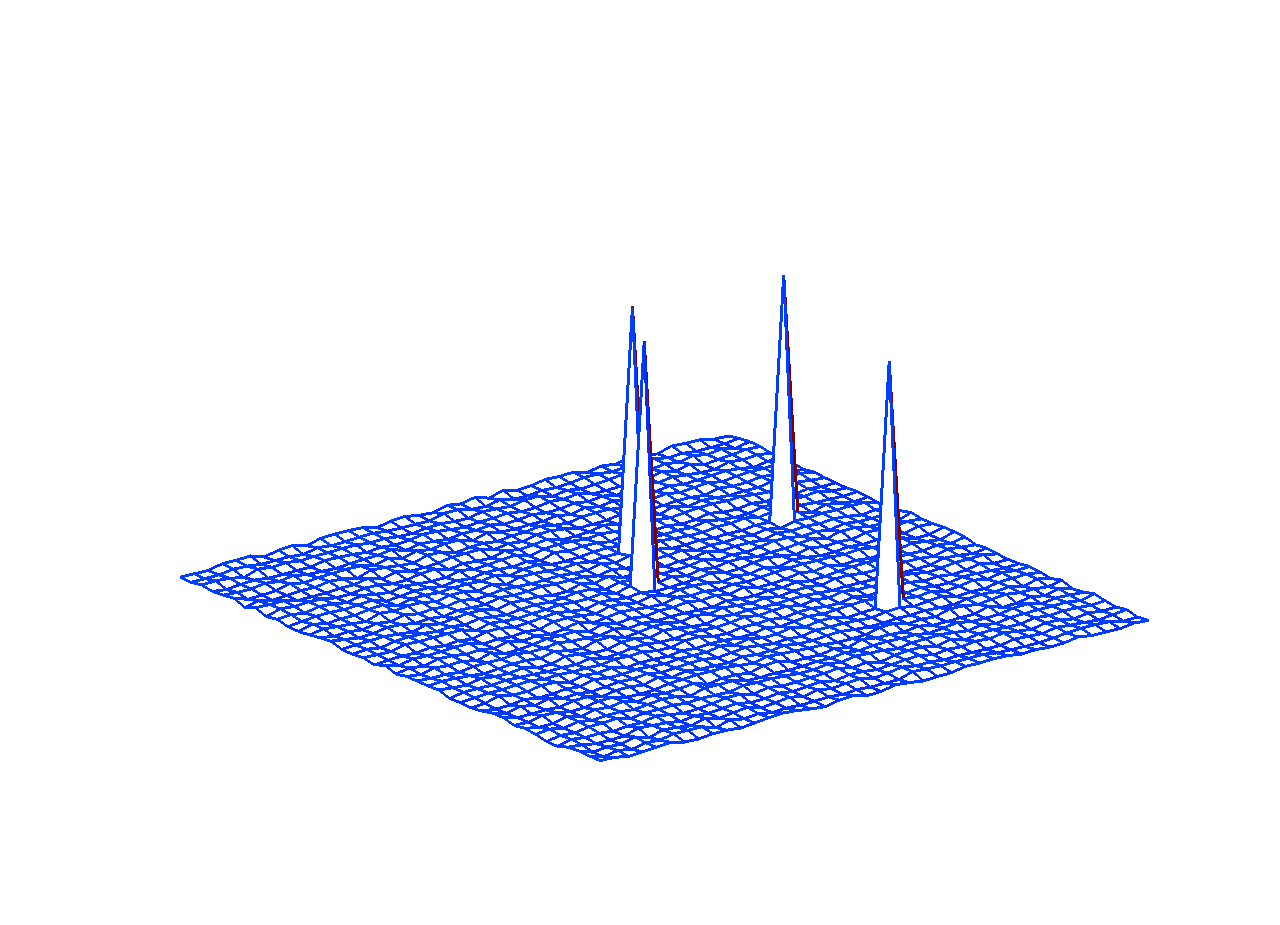 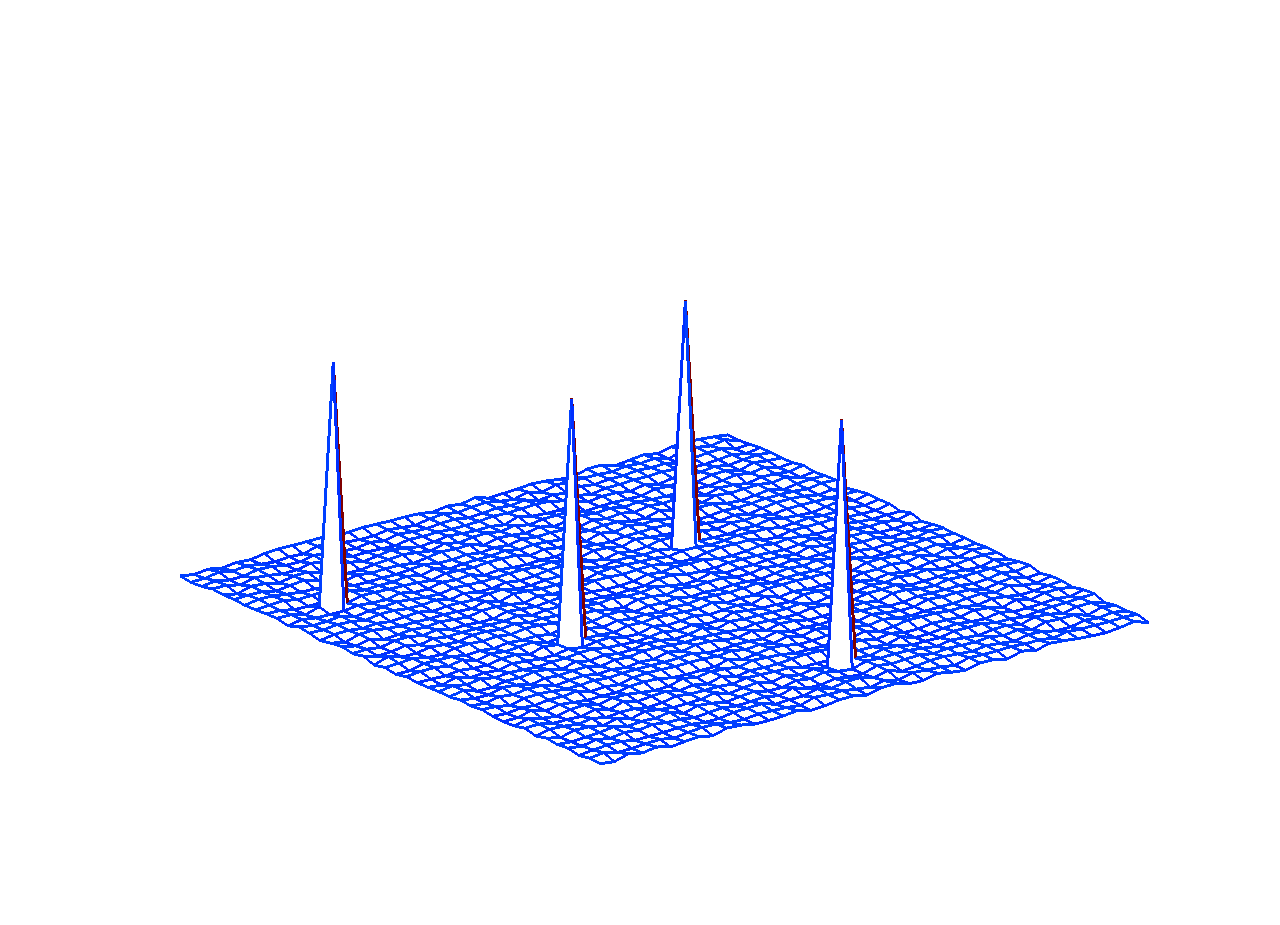 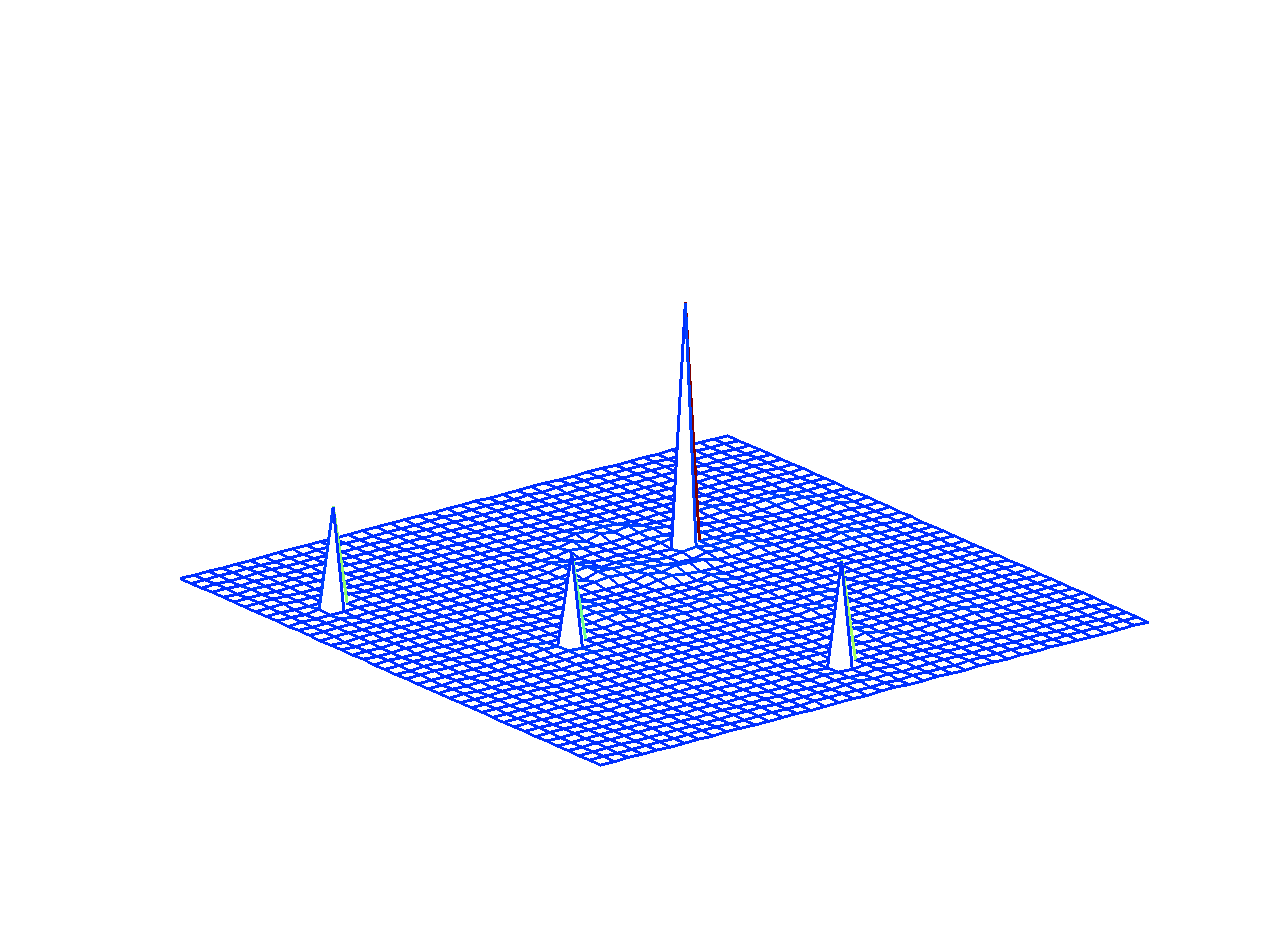 - Background
- ACMI Overview
- Inference in ACMI-BP
Guiding Belief Propagation
16
16
- Experiments & Results
ALA
SER
LYS
Message Scheduling
17
Key design choice: message-passing schedule
When BP is approximate, ordering affects solution[Elidan et al, 2006]
ACMI-BP uses a naïve, round-robin schedule
Best case: wasted resources
Worst case: poor information given more influence
[Speaker Notes: each iteration
-node accepts all messages, updates belief
-calculates outgoing messages
BP: left to right, then reverse]
Using Domain Knowledge
18
18
Idea: use expert to assign importance of messages

Biochemist insight: well-structured regions of protein correlate with strong features in density map
eg,  helices/strands have stable conformations

Protein disorder - regions of a structure that are unstable/hard to define
ACMI-BP can use disorder to decide importance
Accurate predictors exist based on sequence alone
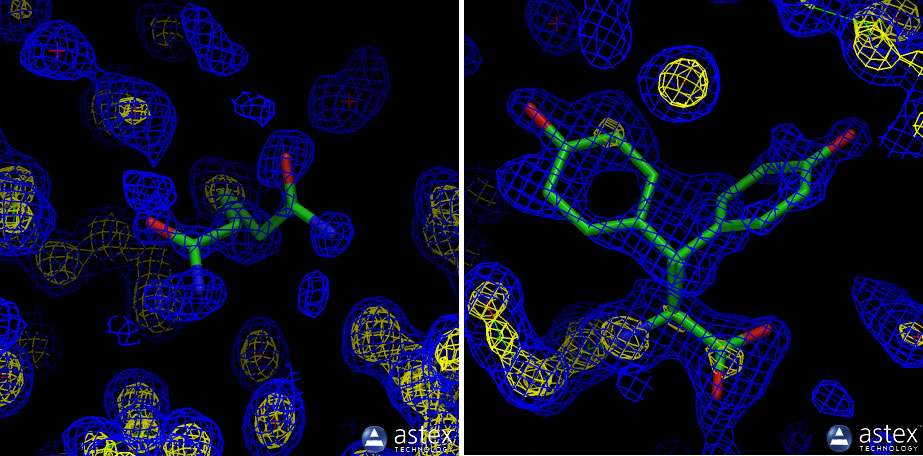 [Speaker Notes: ***Our contribution***
Crystallographers use this knowledge for guidance
Expert can decide ordering of messages
should have more more reliable phase 1 probabilities
More ordered residues should have better info --> quicker convergence]
Guided ACMI-BP
19
19
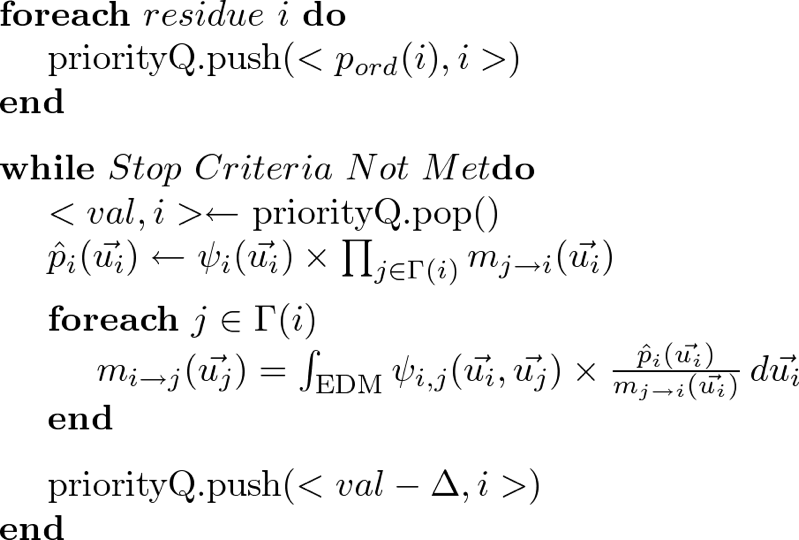 [Speaker Notes: General method
p_ord should capture importance of variable
ACMI concentrates early iterations on more likely to be ordered residues
Disordered residues get more refined messages]
Related Work
20
20
Assumption: messages with largest change in value are more useful

Residual Belief Propagation [Elidan et al, UAI 2006]
Calculates residual factor for each node


Each iteration, highest residual node passes messages
General BP technique
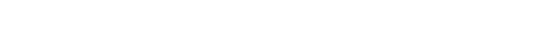 [Speaker Notes: General BP algo
New information is important
pushes information faster]
- Background
- ACMI Overview
- Inference in ACMI-BP
- Guiding Belief Propagation
Experiments & Results
21
21
Message Schedulers Tested
22
22
Our previous technique: naive, round robin (BP)

Our proposed technique: Guidance using disorder prediction (DOBP)
Disorder prediction using DisEMBL [Linding et al, 2003]
Prioritize residues with high stability (ie, low disorder)
Residual factor (RBP) [Elidan et al, 2006]
[Speaker Notes: DisEMBL trained on “hot loops”, no secondary structure, high temperature factors, 60-70% for disorder and 80% for ordered]
Experimental Methodology
23
23
Run whole ACMI pipeline
Phase 1: Local amino-acid finder (prior probabilities)
Phase 2: Either BP, DOBP, or RBP
Phase 3: Sample all-atom structures from Phase 2 results

Test set of 10 poor-resolution electron-density maps
From UW Center for Eukaryotic Structural Genomics
Deemed the most difficult of a large set of proteins
[Speaker Notes: **SAME a priori probabilities

Previously solved, deemed to require significant human effort]
ACMI-BP Marginal Accuracy
24
24
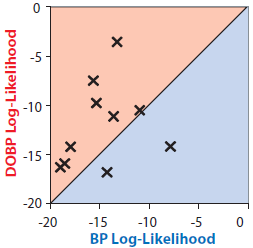 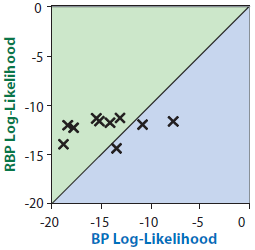 [Speaker Notes: Log likelihood of true solution.
Explain true!
BP: -14.5
BP-DO: -12.0
RBP -12.2]
ACMI-BP Marginal Accuracy
25
25
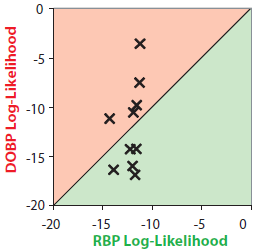 [Speaker Notes: RBP uniform]
ACMI-BP Marginal Accuracy
26
26
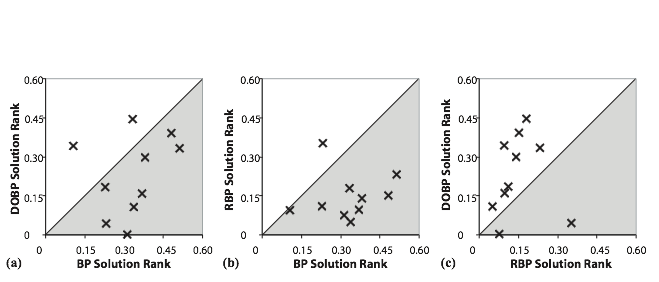 [Speaker Notes: Rank is normalized, so size of edm doesn’t matter
below line is better

RBP: 15%
DOBP: 23%
BP: 33%]
Protein Structure Results
27
27
Do these better marginals produce more accurate protein structures?
RBP fails to produce structures in ACMI-PF
Marginals are high in entropy (28.48 vs 5.31)
Insufficient sampling of correct locations
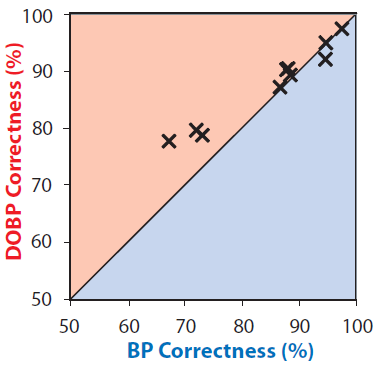 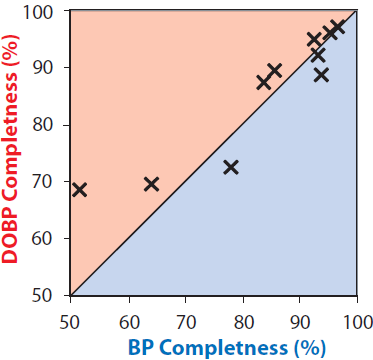 [Speaker Notes: a) is akin to precision b) recall, b)]
Conclusions
28
28
Our contribution: framework for utilizing domain knowledge in BP message scheduling
General technique for belief propagation
Alternative to information-based techniques

Our technique improves inference in ACMI
Disorder prediction used in our framework
Residual-based technique fails

Future directions
[Speaker Notes: Future directions:
combine
sampling
apply to other problems]
Acknowledgements
29
29
Phillips Laboratory at UW - Madison
UW Center for Eukaryotic Structural Genomics (CESG)

NLM R01-LM008796 
NLM Training Grant T15-LM007359 
NIH Protein Structure Initiative Grant GM074901 

Thank you!
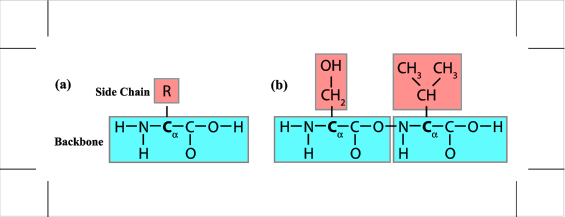 Alpha Carbon
Protein Structures: Background
30
30
Building blocks are amino acids (AKA residues)
Chain of amino acids form the primary sequence
Sidechain
Backbone
Related Work
31
31
ARP/wARP [Morris, Perrakis, and Lamzin,  1999]

TEXTAL [Ioerger and Sacchettini, 2003] 

RESOLVE [Terwilliger, 2003]

BUCCANEER [Cowtan, 2006]
[Speaker Notes: ARP/wARP 
          Bottom-up approach - add free atoms then constraints

TEXTAL: 
Pattern-recognition based method

RESOLVE:
Top-down approach
Recognize secondary structure elements first]
0.65
0.65
0.65
0.55
0.55
0.55
0.45
0.45
0.45
0.35
0.35
0.35
0.25
0.25
0.25
0.25
0.25
0.25
0.35
0.35
0.35
0.45
0.45
0.45
0.55
0.55
0.55
0.65
0.65
0.65
Previous Work
32
32
ACMI-PF Rfree
ARP/wARP Rfree
Resolve Rfree
Textal Rfree
Protein
DB
ACMI-SH: Templates
33
33
…SAW C VKFEKPADKNGKTE…
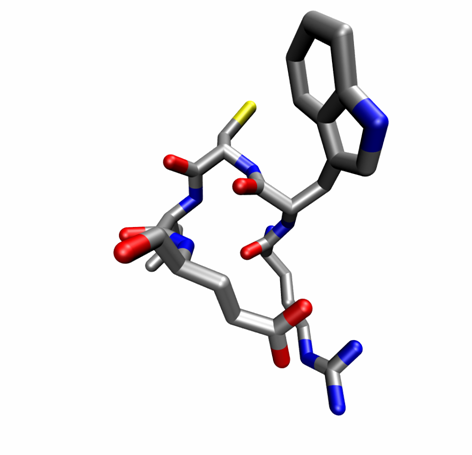 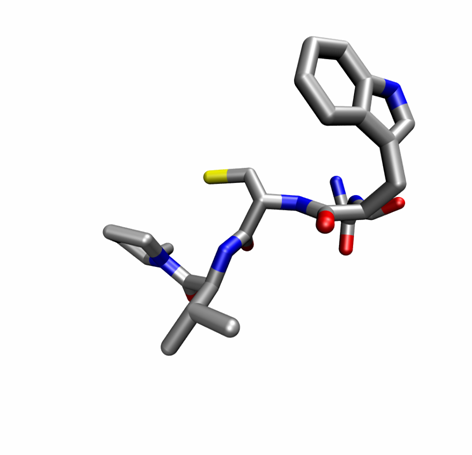 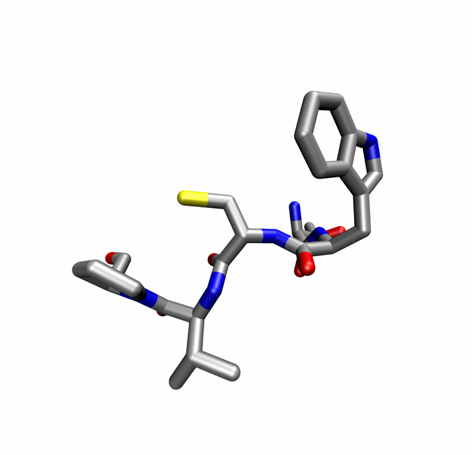 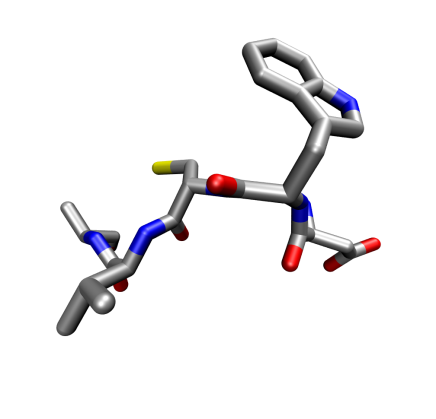 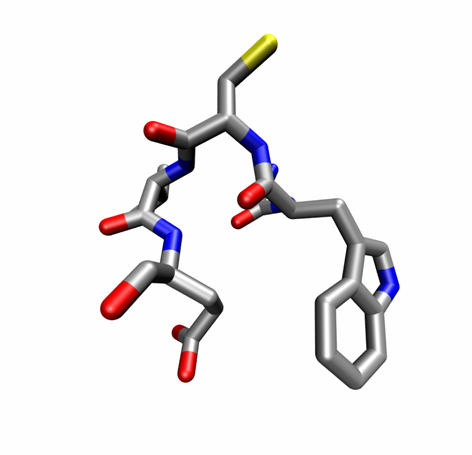 [Speaker Notes: In practice, 50]
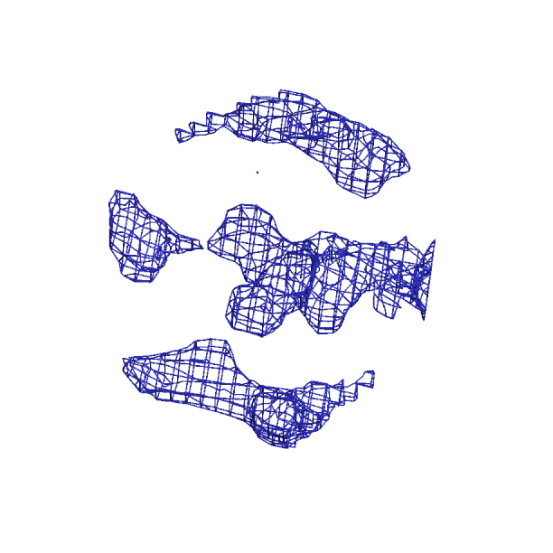 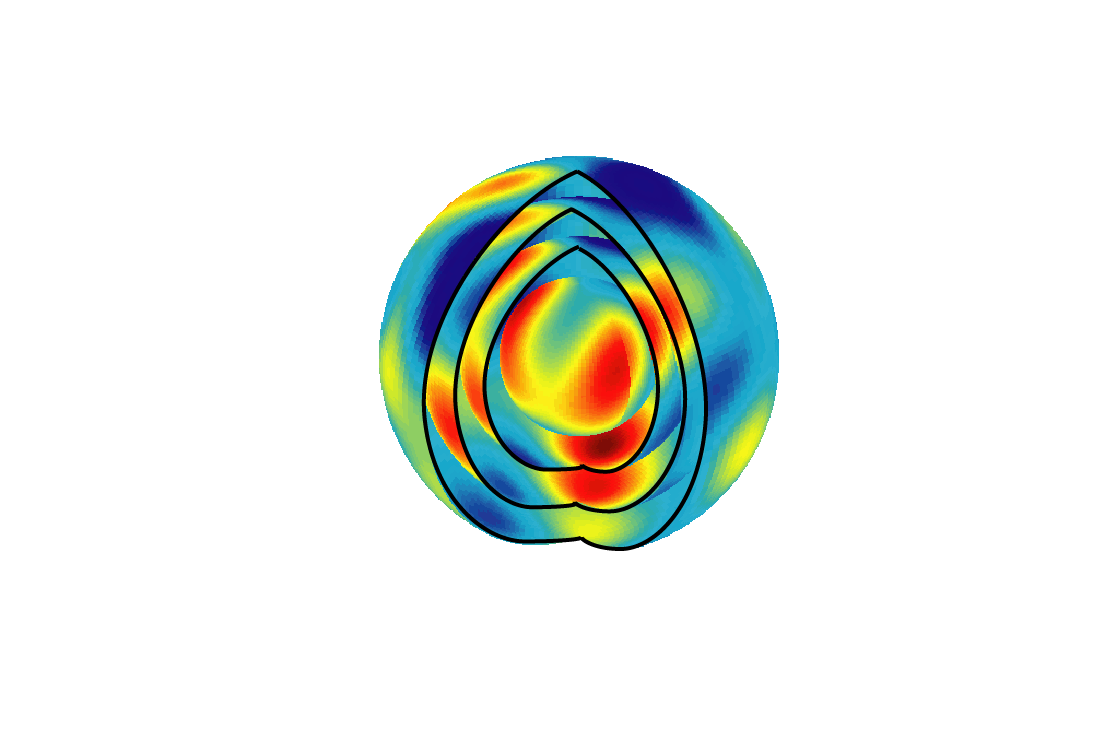 sampled region of
density in 5A sphere
map-region sampled in 
spherical shells
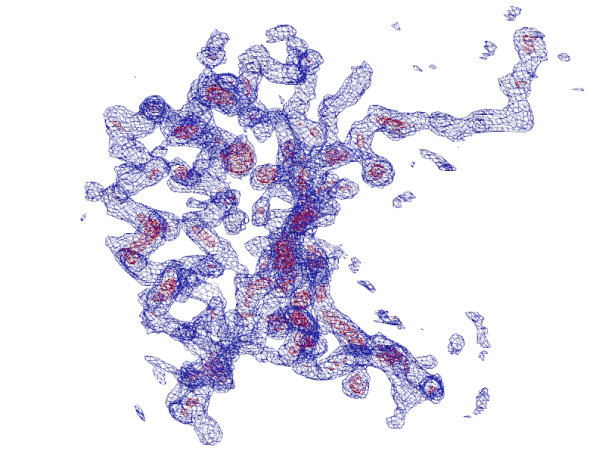 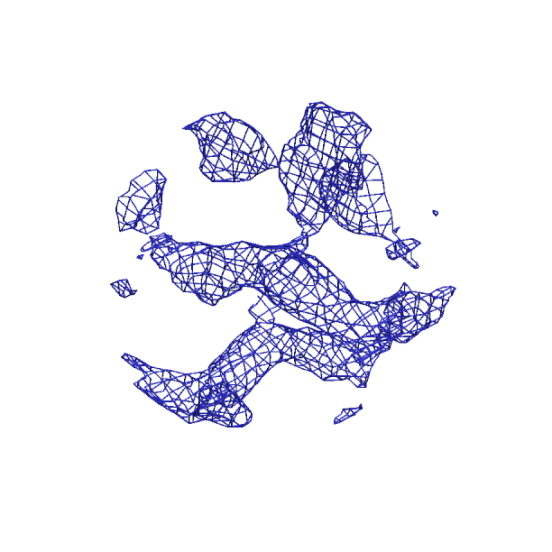 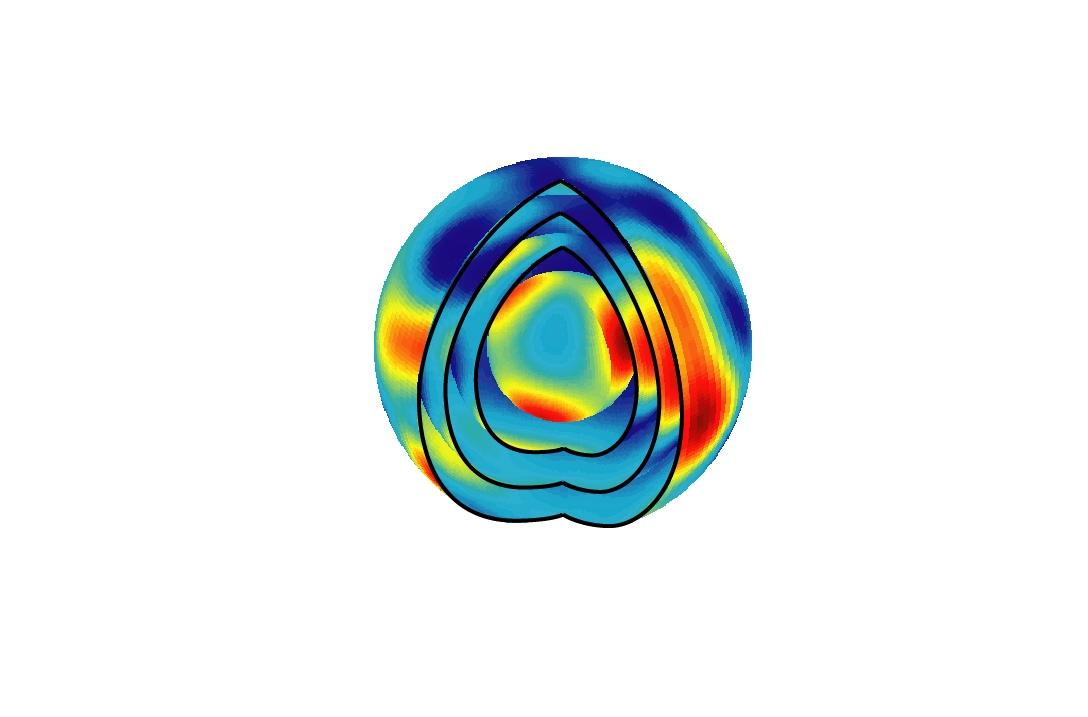 template-density sampled in 
spherical shells
calculated (expected)
density in 5A sphere
ACMI-SH: Fast Rotation Search
34
34
electron density map
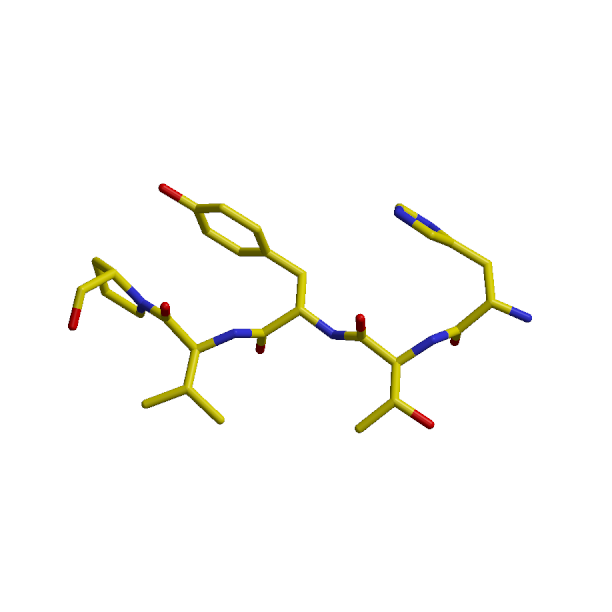 pentapeptide fragment
from PDB (the “template”)
map-region sampled in 
spherical shells
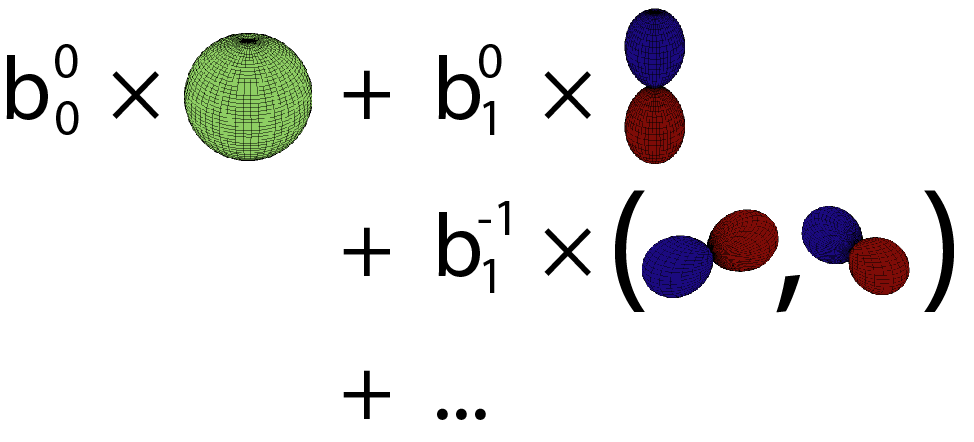 map-region spherical-harmonic coefficients
fast-rotation 
function(Navaza 2006,
 Risbo 1996)
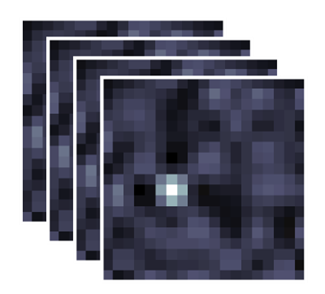 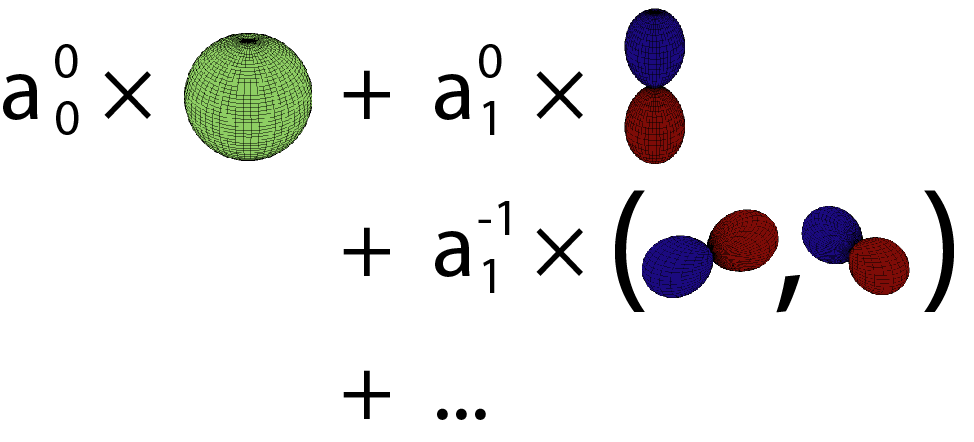 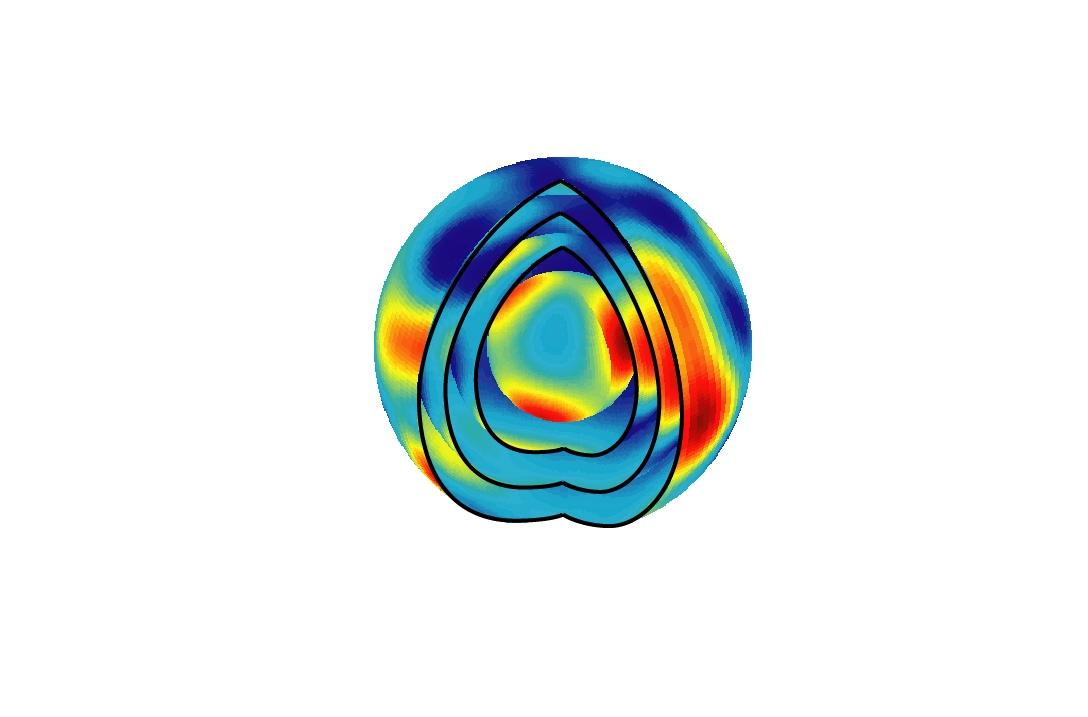 template spherical-harmonic coefficients
correlationcoefficientas functionof rotation
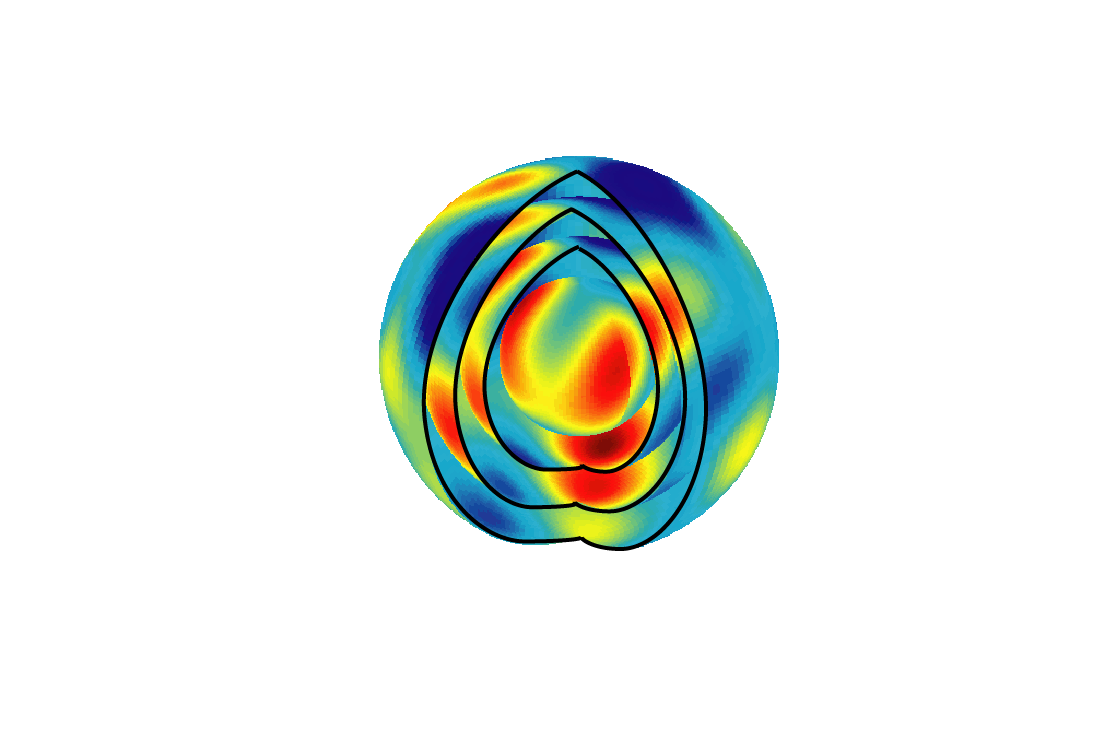 template-density sampled in 
spherical shells
ACMI-SH: Fast Rotation Search
35
35
Backbone Model Potential
36
36
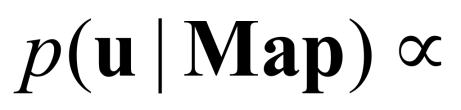 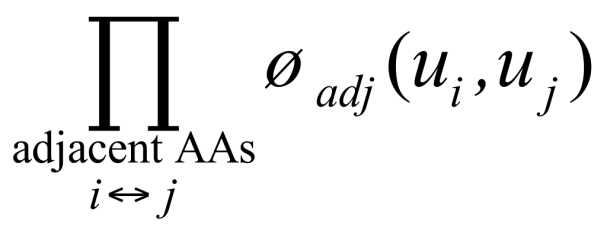 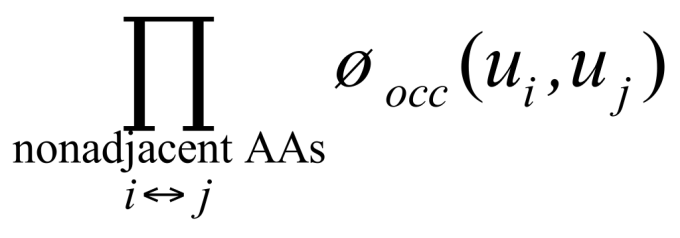 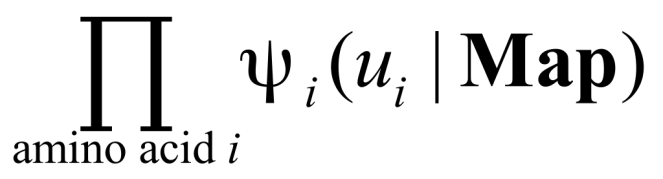 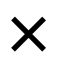 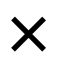 Constraints between adjacent amino acids:
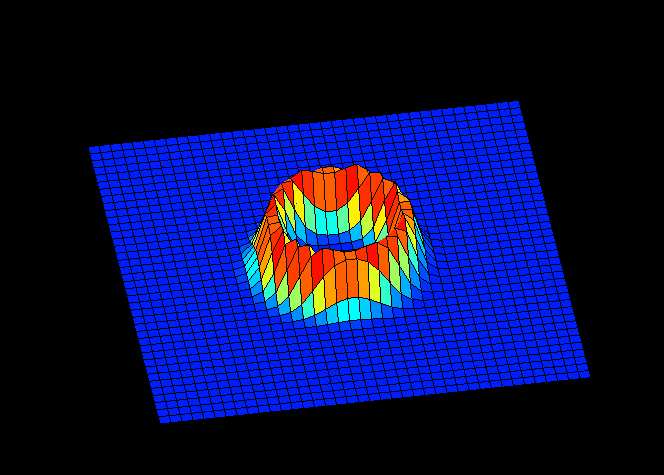 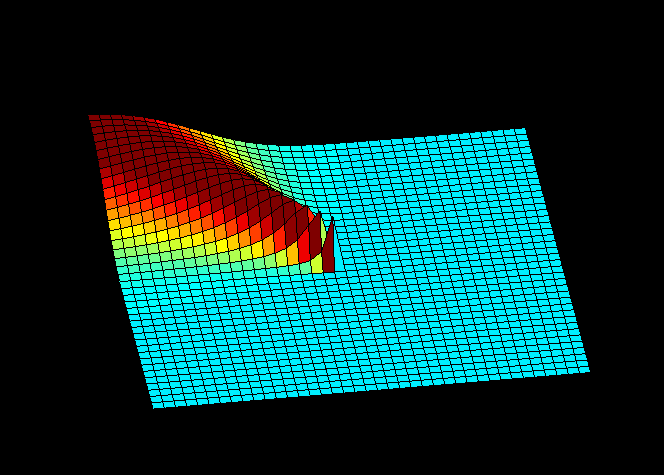 =
x
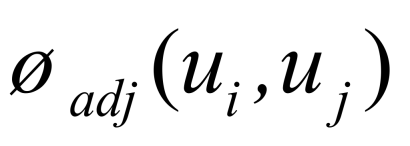 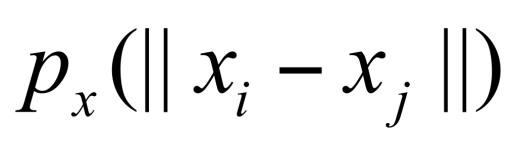 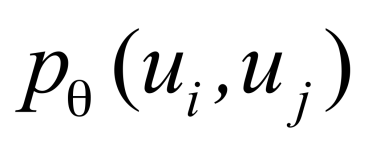 Backbone Model Potential
37
37
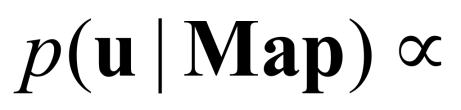 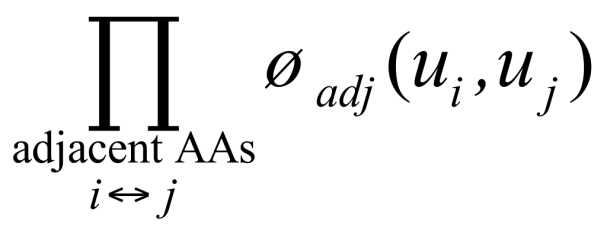 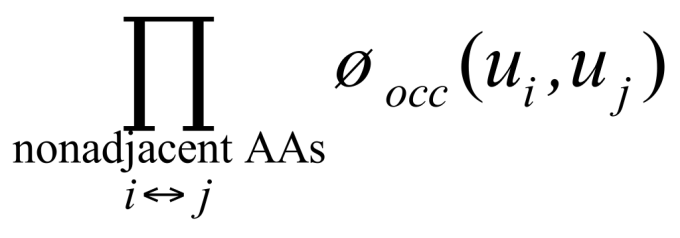 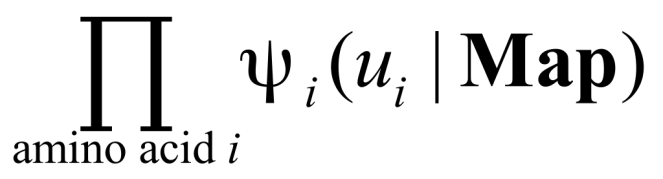 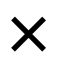 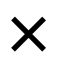 Constraints between nonadjacent amino acids:
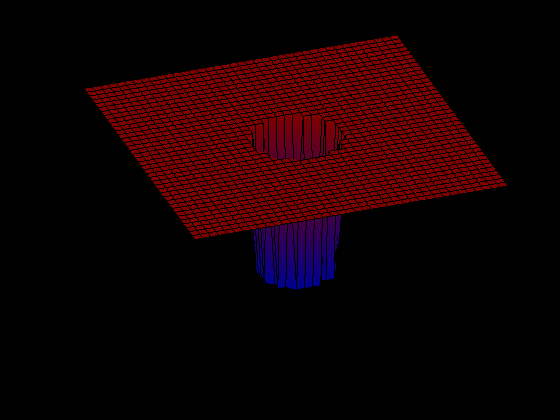 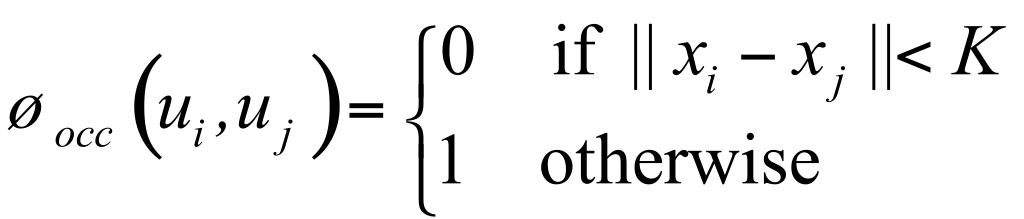 Backbone Model Potential
38
38
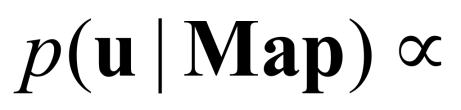 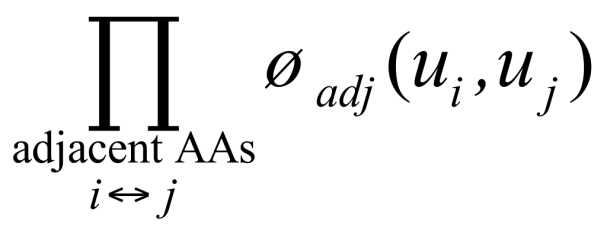 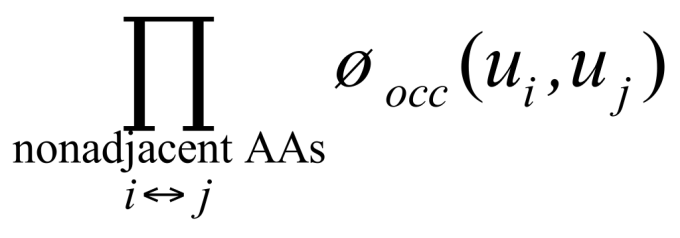 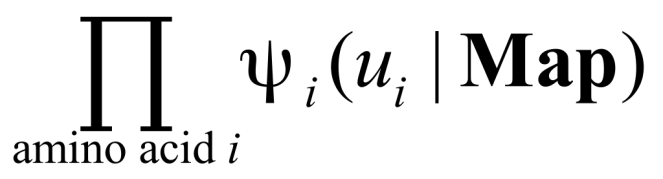 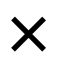 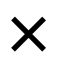 Observational (“amino-acid-finder”) probabilities
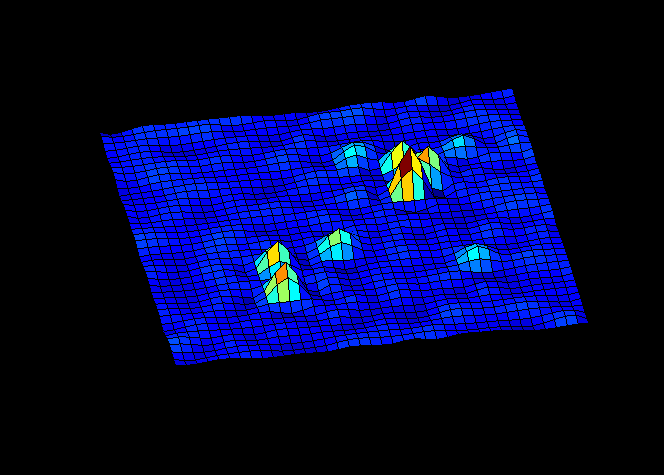 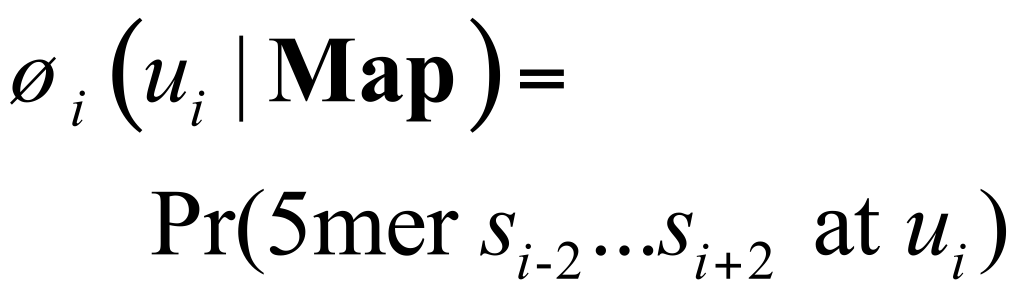 Publications
39
39
F. DiMaio, A. Soni, and J. Shavlik, “Machine learning in structural biology: Interpreting 3D protein images,” in Introduction to Machine Learning and Bioinformatics, 2008.
F. DiMaio, A. Soni, G. N. Phillips, and J. Shavlik, “Improved methods for template matchingin electron-density maps using spherical harmonics,” in Proceedings of the 2007 IEEE International Conference on Bioinformatics and Biomedicine
F. DiMaio, A. Soni, G. N. Phillips, and J. Shavlik, “Spherical-harmonic decomposition for molecular recognition in electron-density maps,” International Journal of Data Mining and Bioinformatics, 2009.
F. DiMaio, D. Kondrashov, E. Bitto, A. Soni, C. Bingman, G. Phillips, and J. Shavlik, “Creating protein models from electron-density maps using particle-filtering methods,” Bioinformatics, 2007.
E. S. Burgie, C. A. Bingman, S. L. Grundhoefer, A. Soni, and G. N. Phillips, Jr., “Structural characterization of Uch37 reveals the basis of its auto-inhibitory mechanism.” In preparation, PDB ID: 3IHR.
Testset Density Maps (raw data)
40
40
75
60
Density-map mean phase error (deg.)
45
30
15
1.0
2.0
3.0
4.0
Density-map resolution (Å)
ACMI-PF Overview
41
41
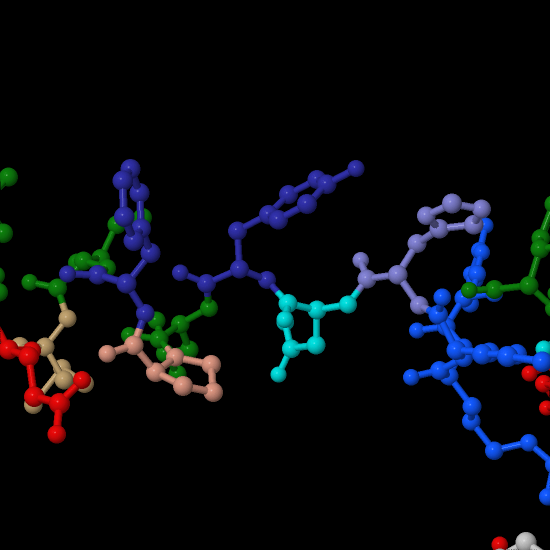 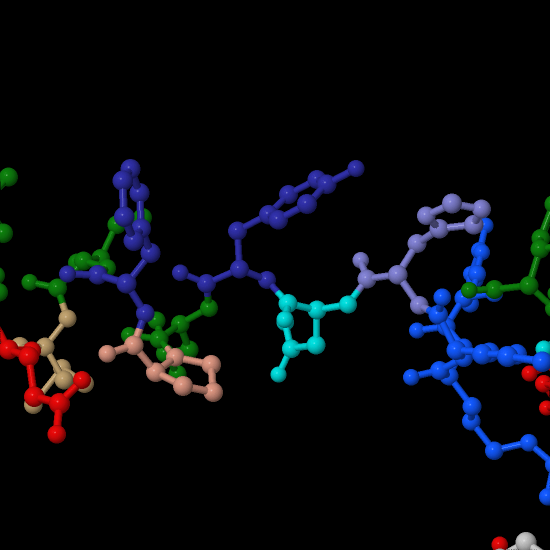 sk
bk
bk-1
bk+1
Particle refers to one layout of protein subsequence
An iteration alternately places, for each of N particles
Cα position bk+1 given bk
All sidechain atoms sk given bk-1:k+1
b
b
*1…M
(1) Sample M bk+1’s from empirical Cα- Cα- Cα pseudoangle distribution
b
k-1
k
k+1
ACMI-PF: Backbone Step
42
42
place bki+1 given bki , bki-1(for particle i )